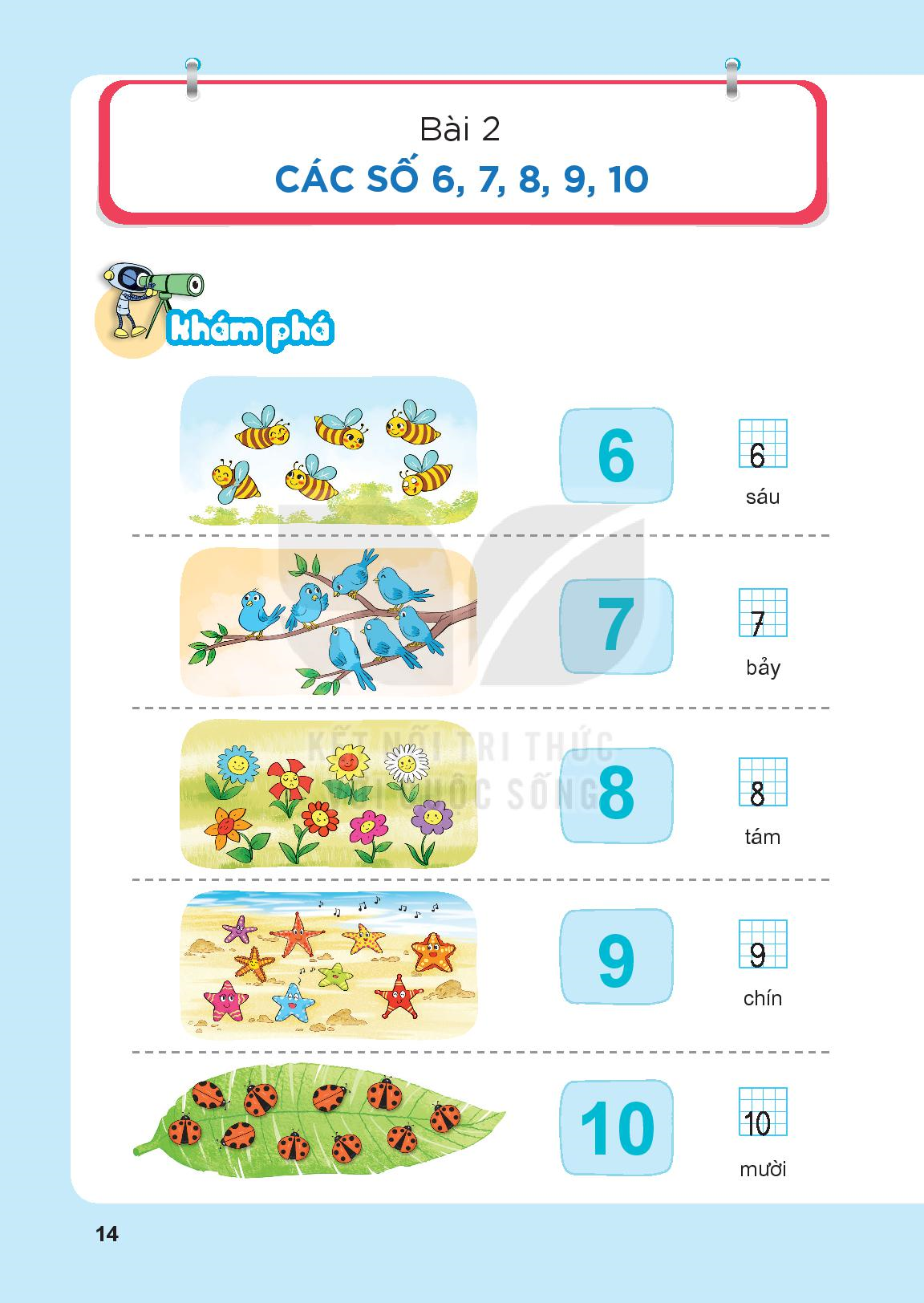 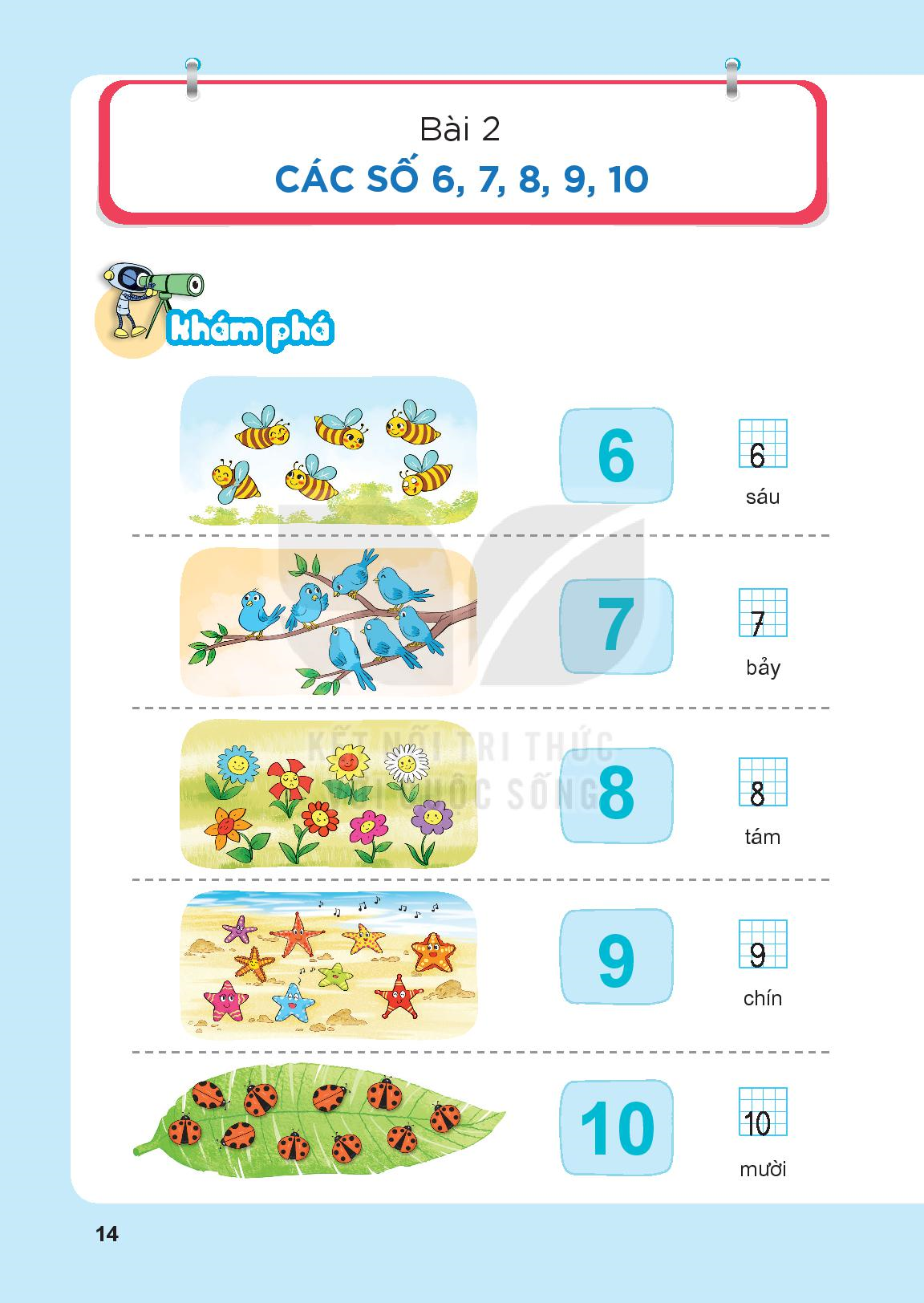 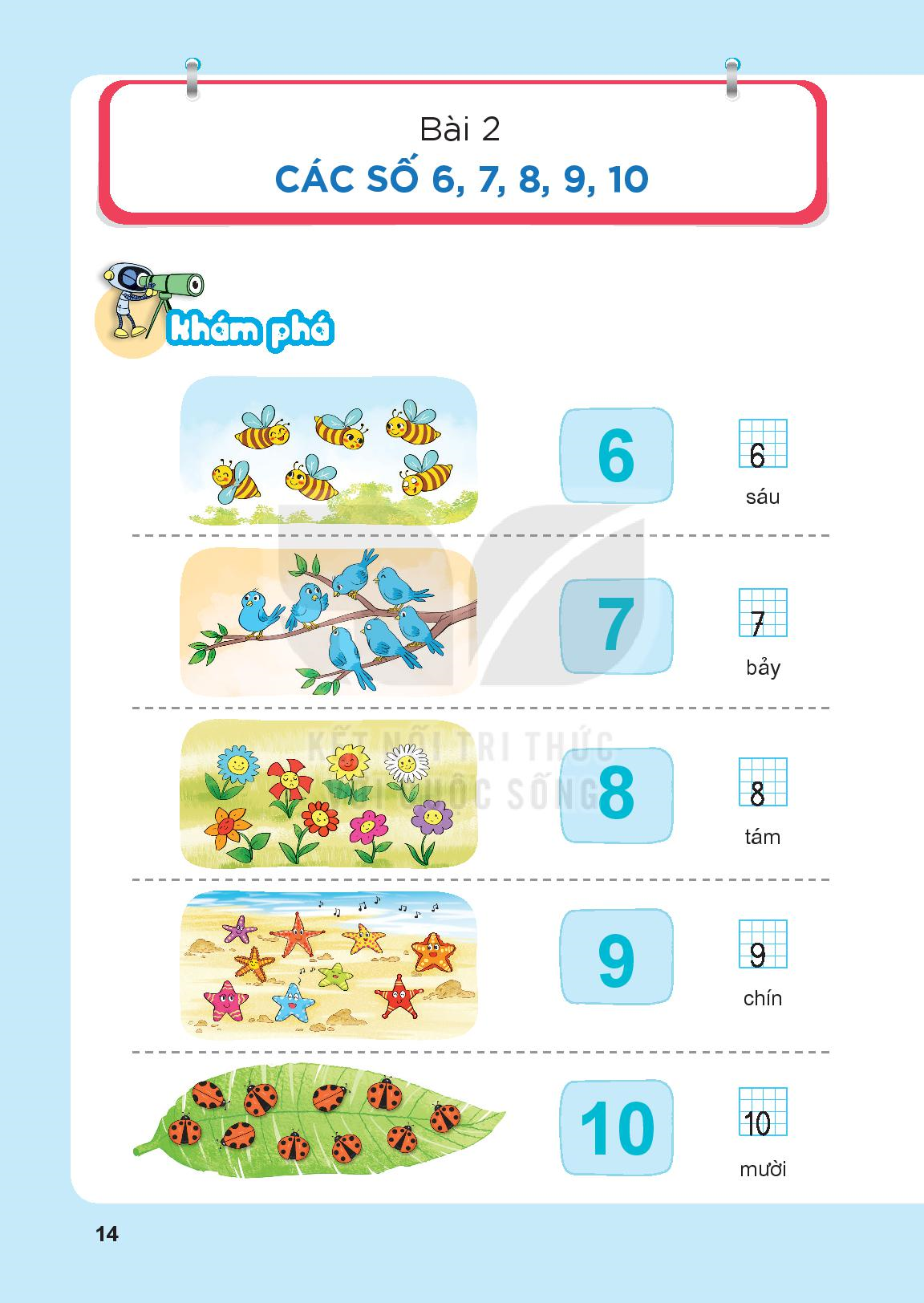 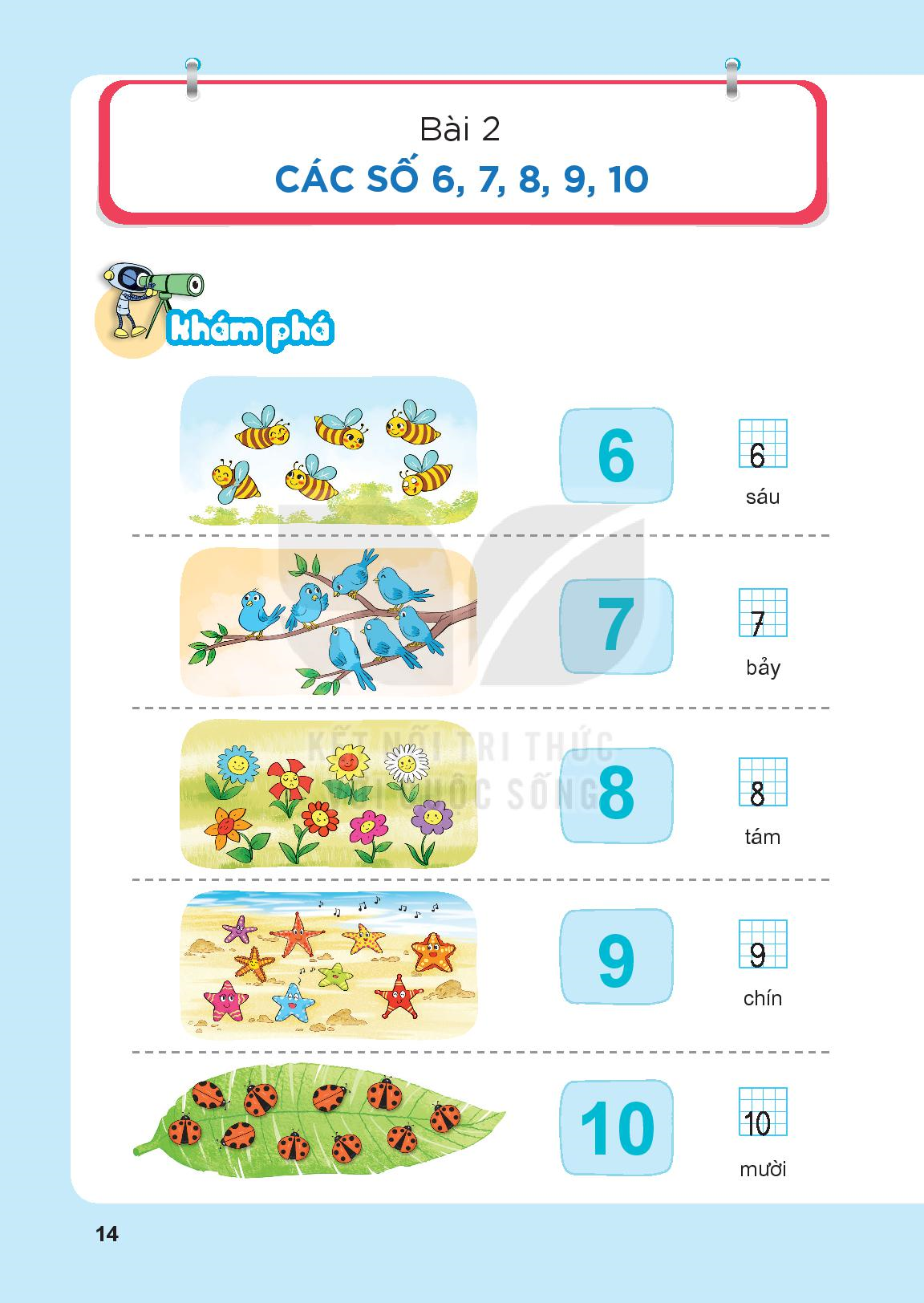 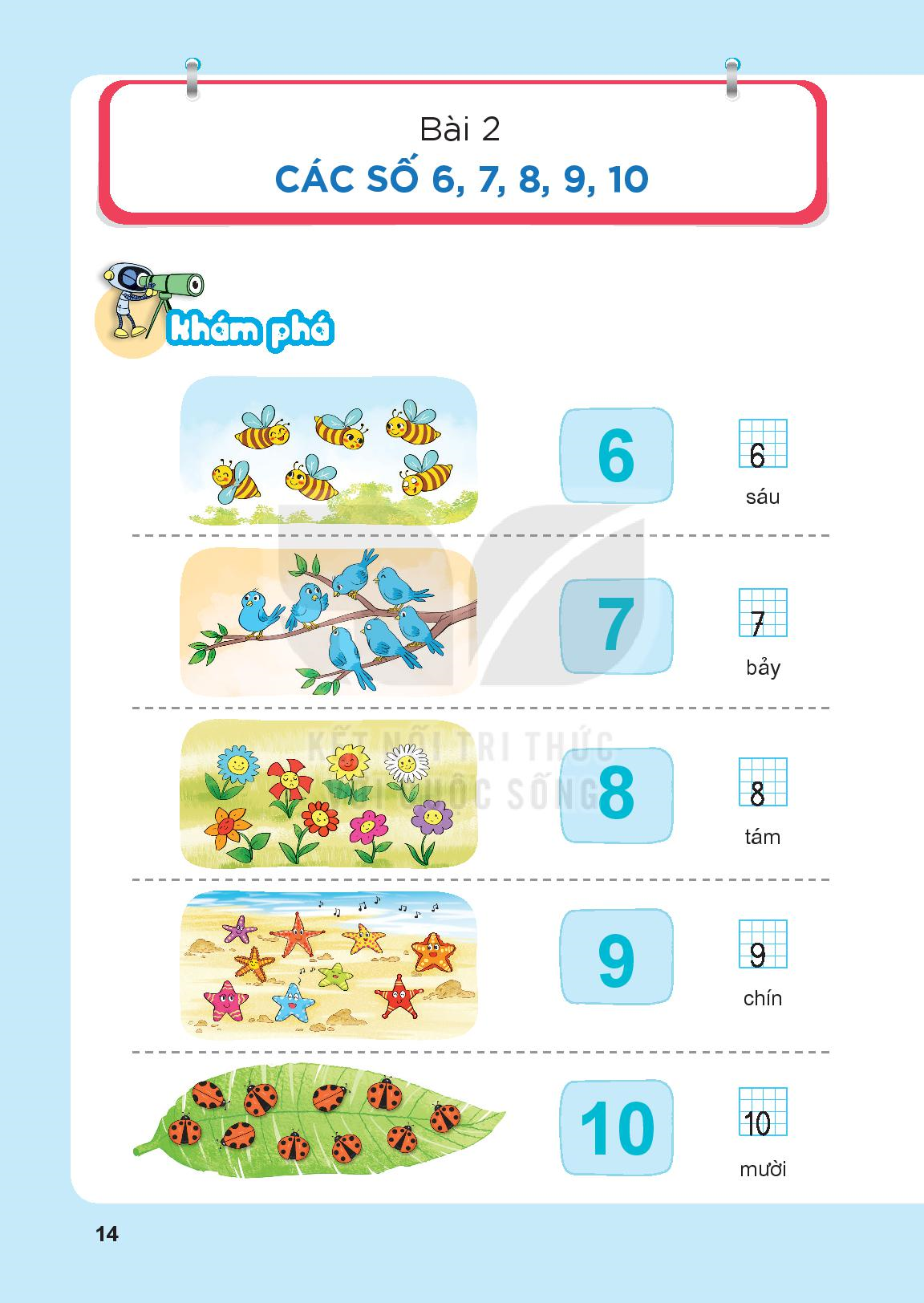 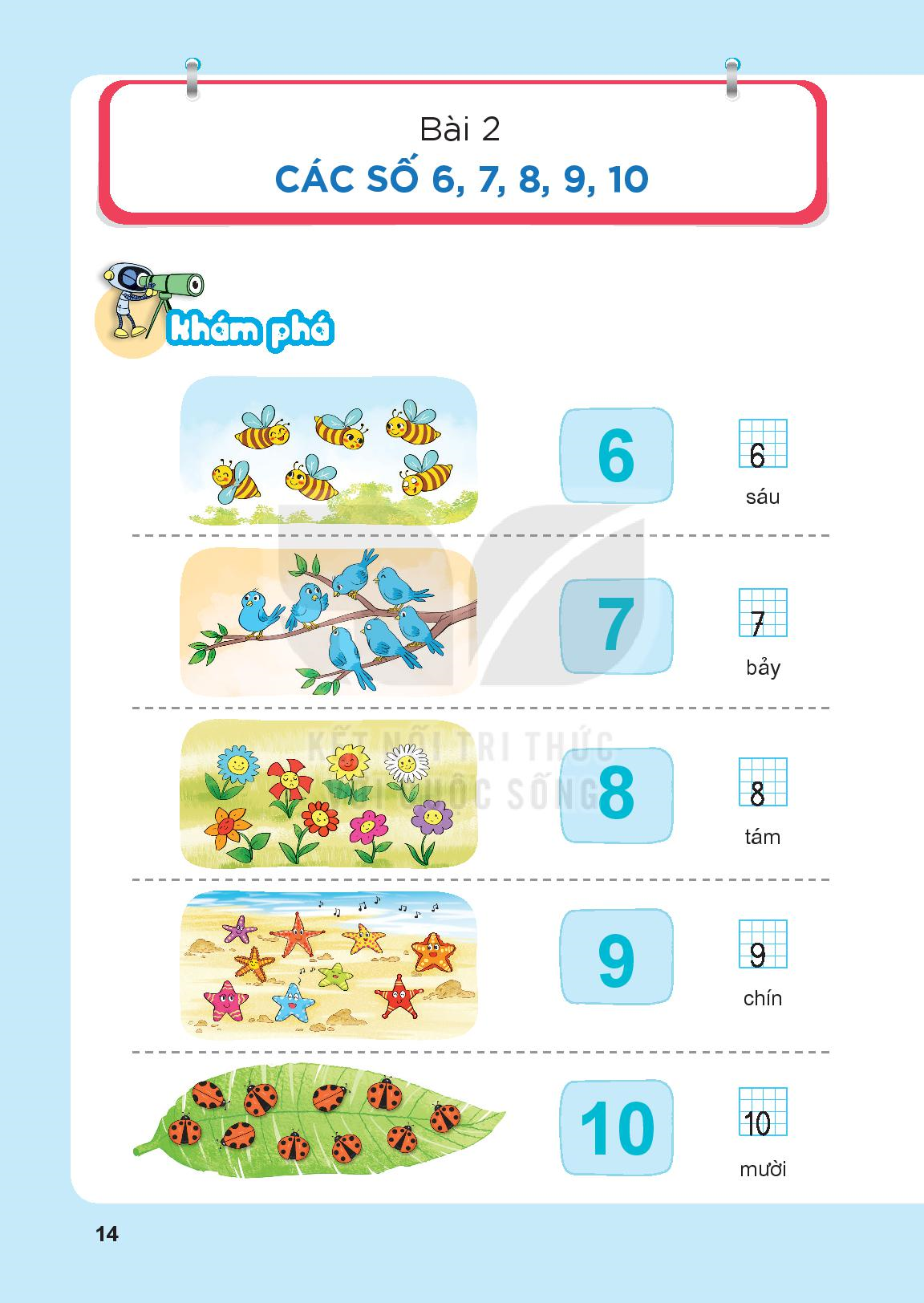 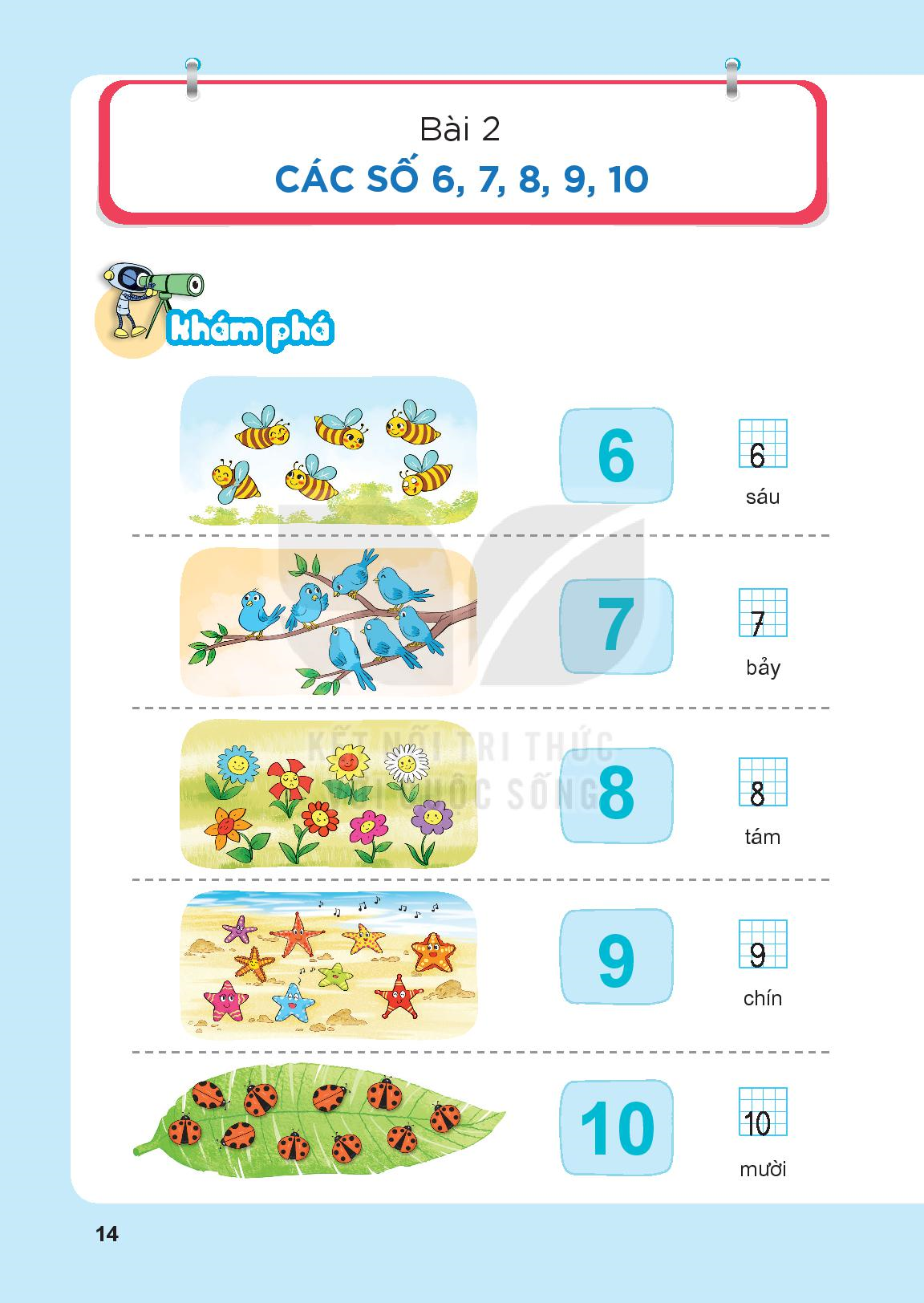 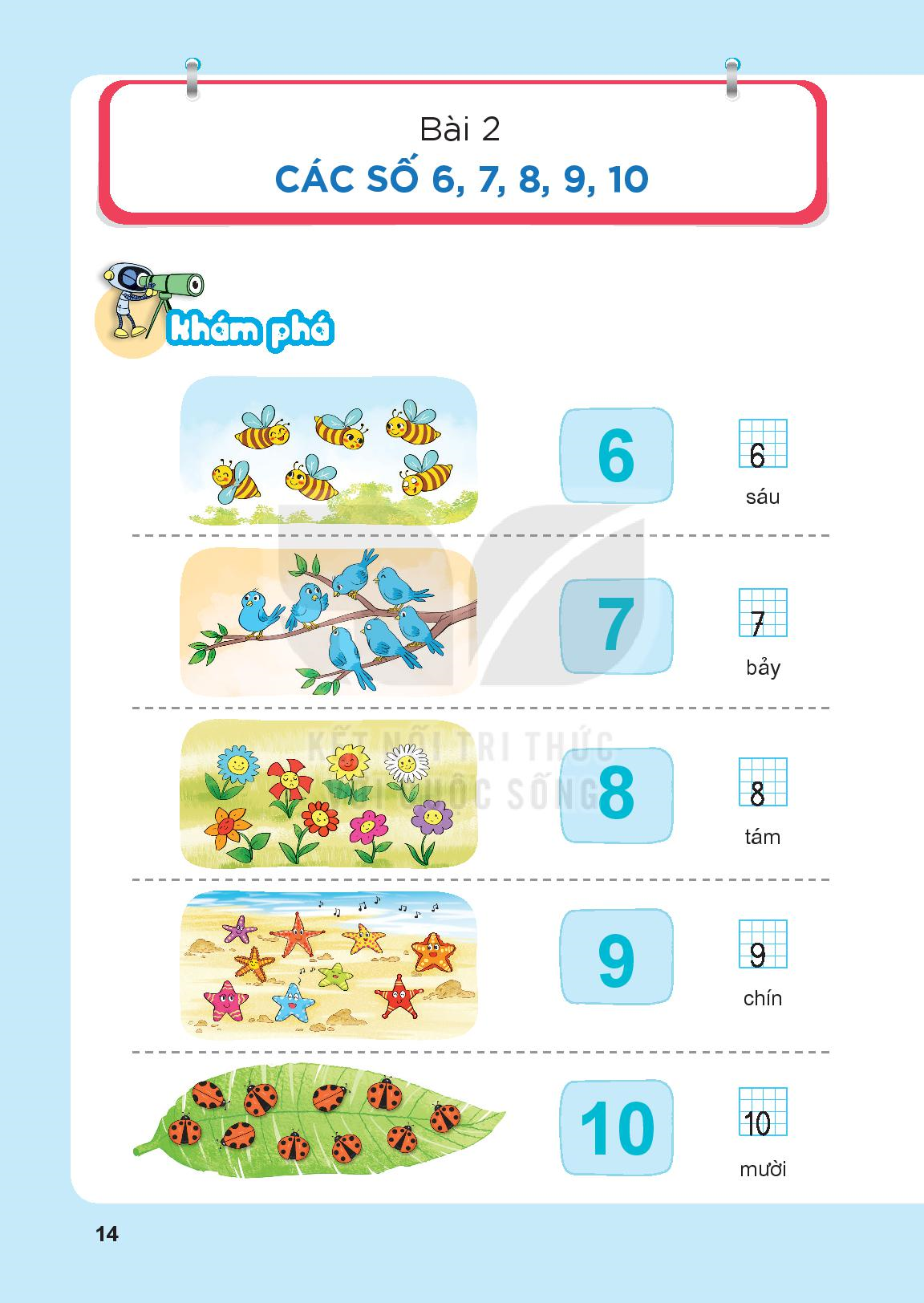 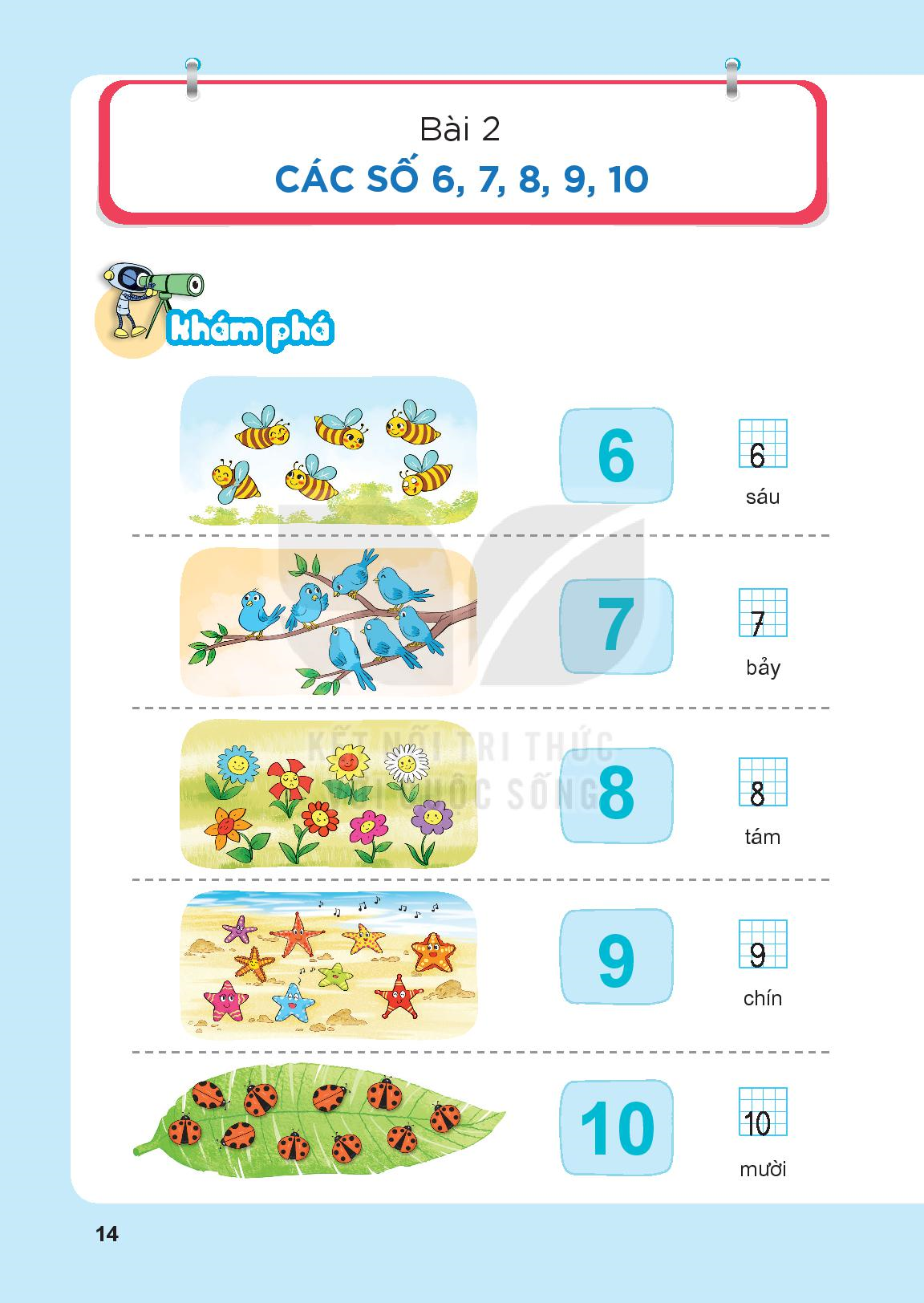 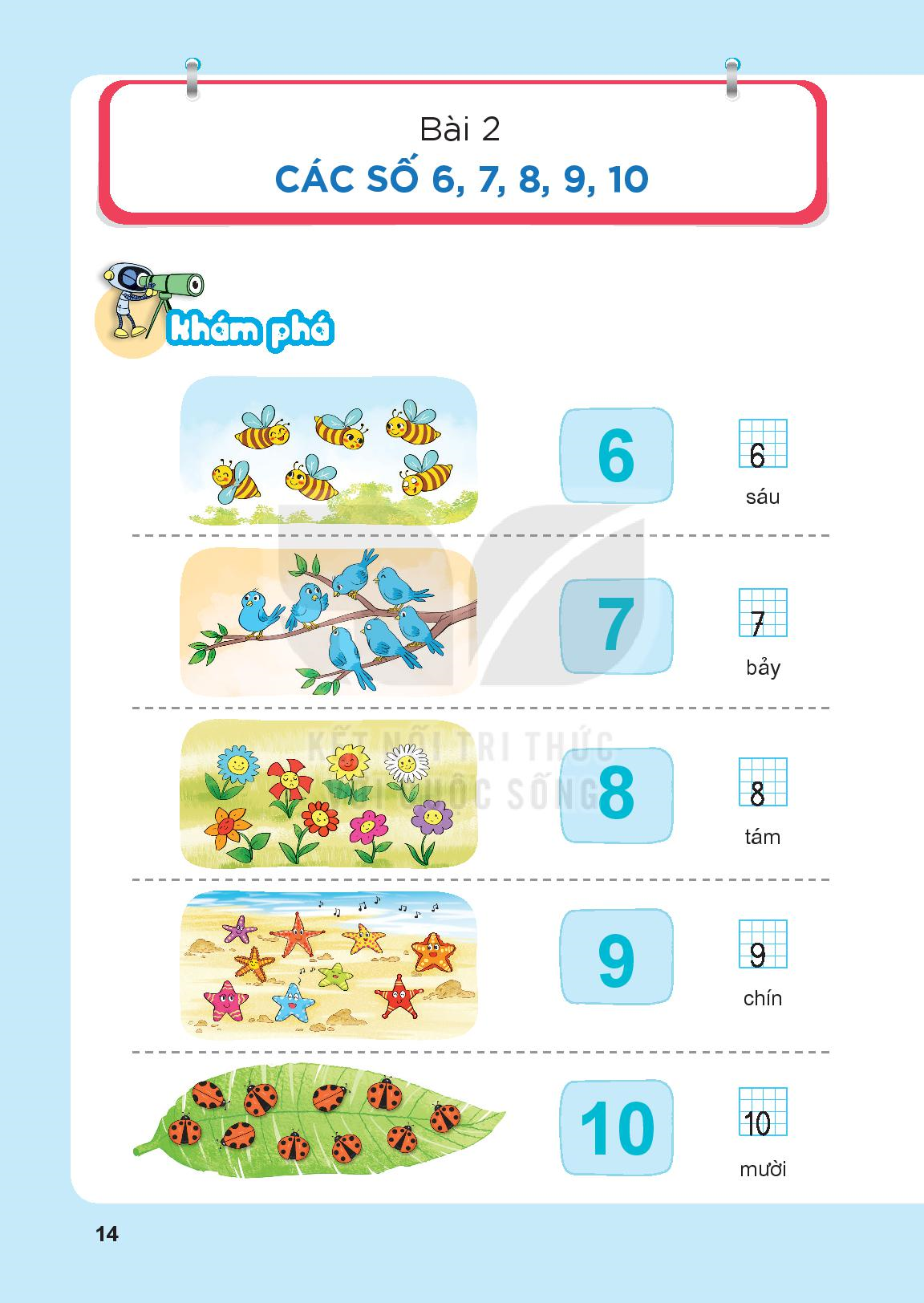 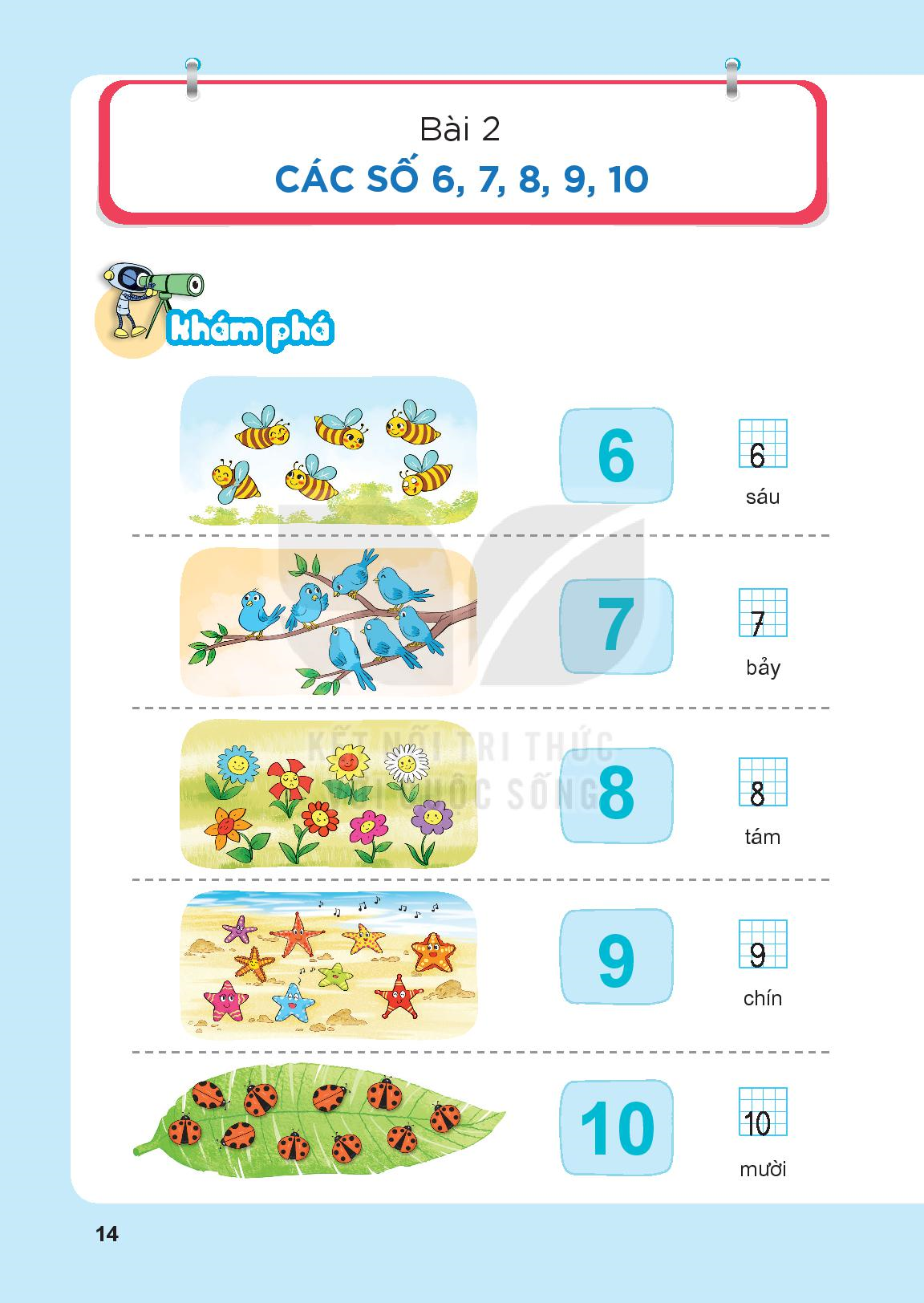 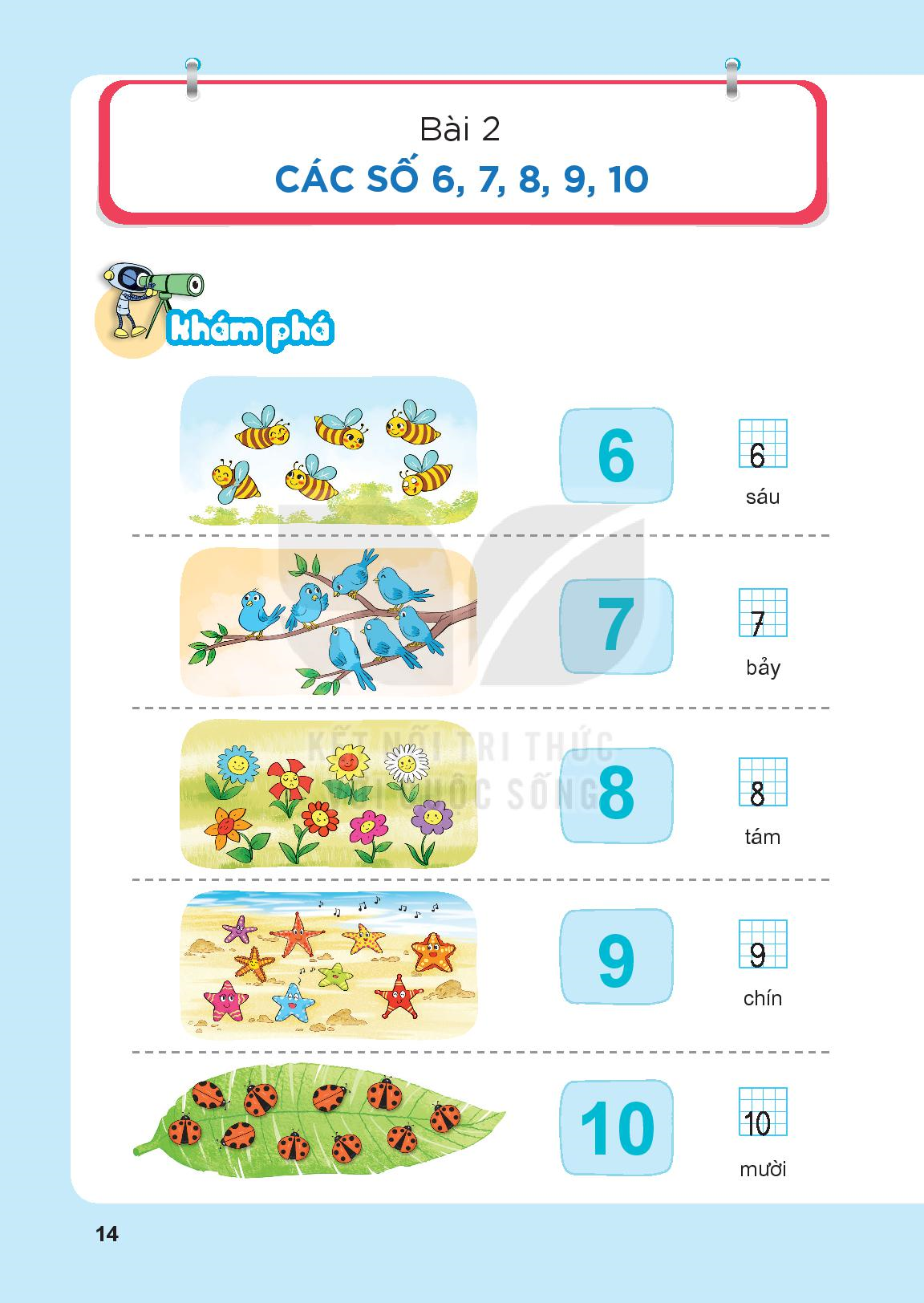 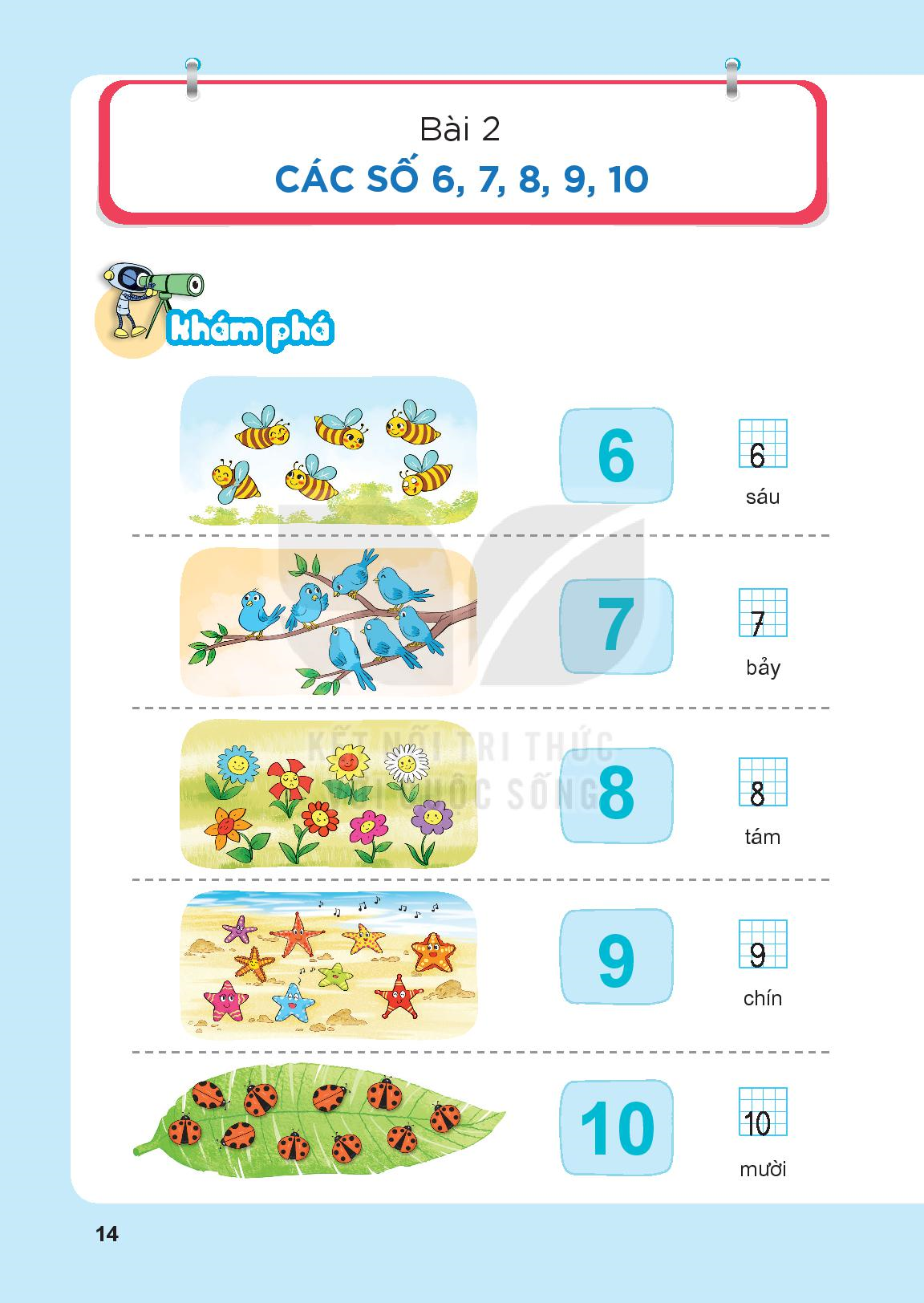 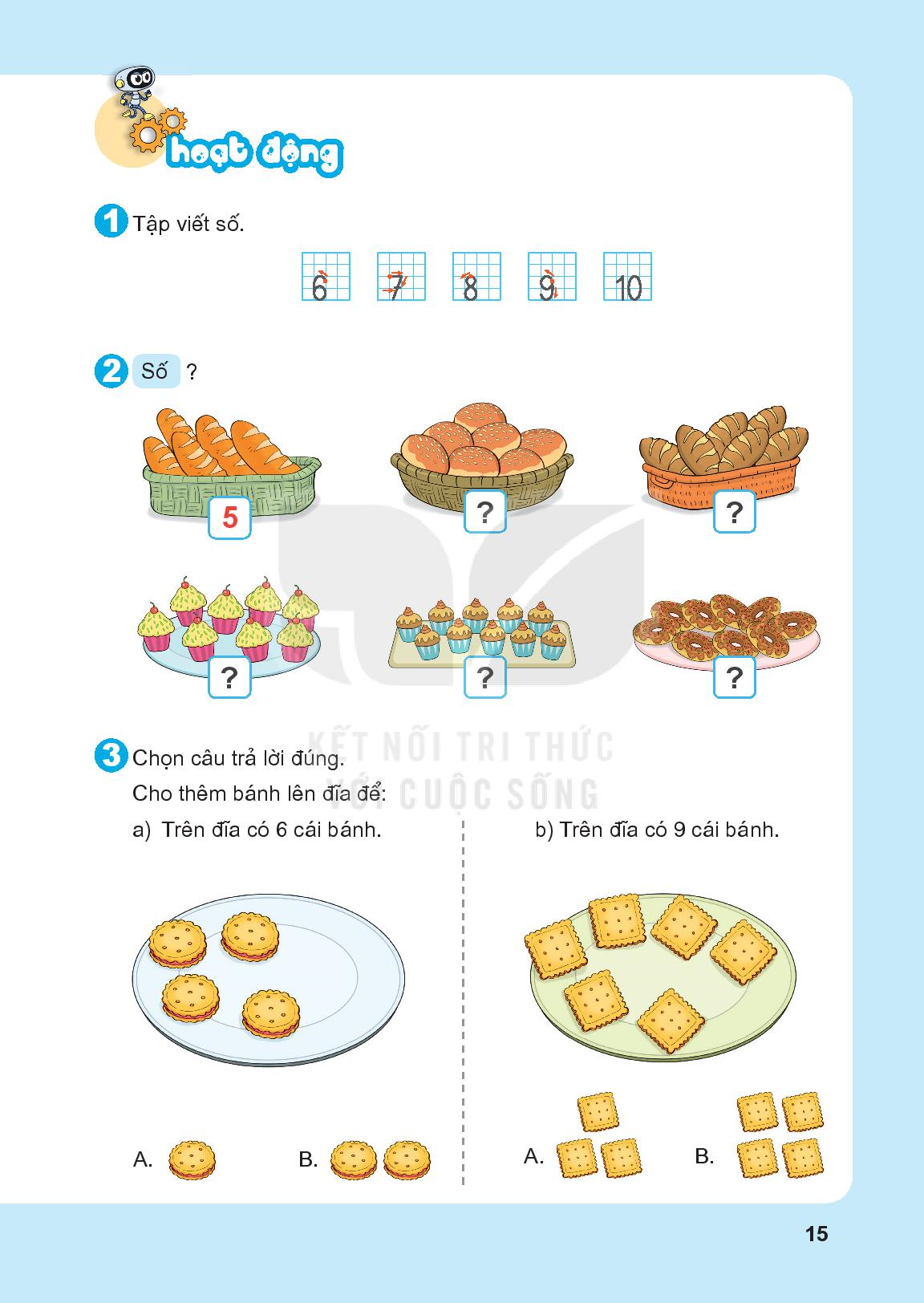 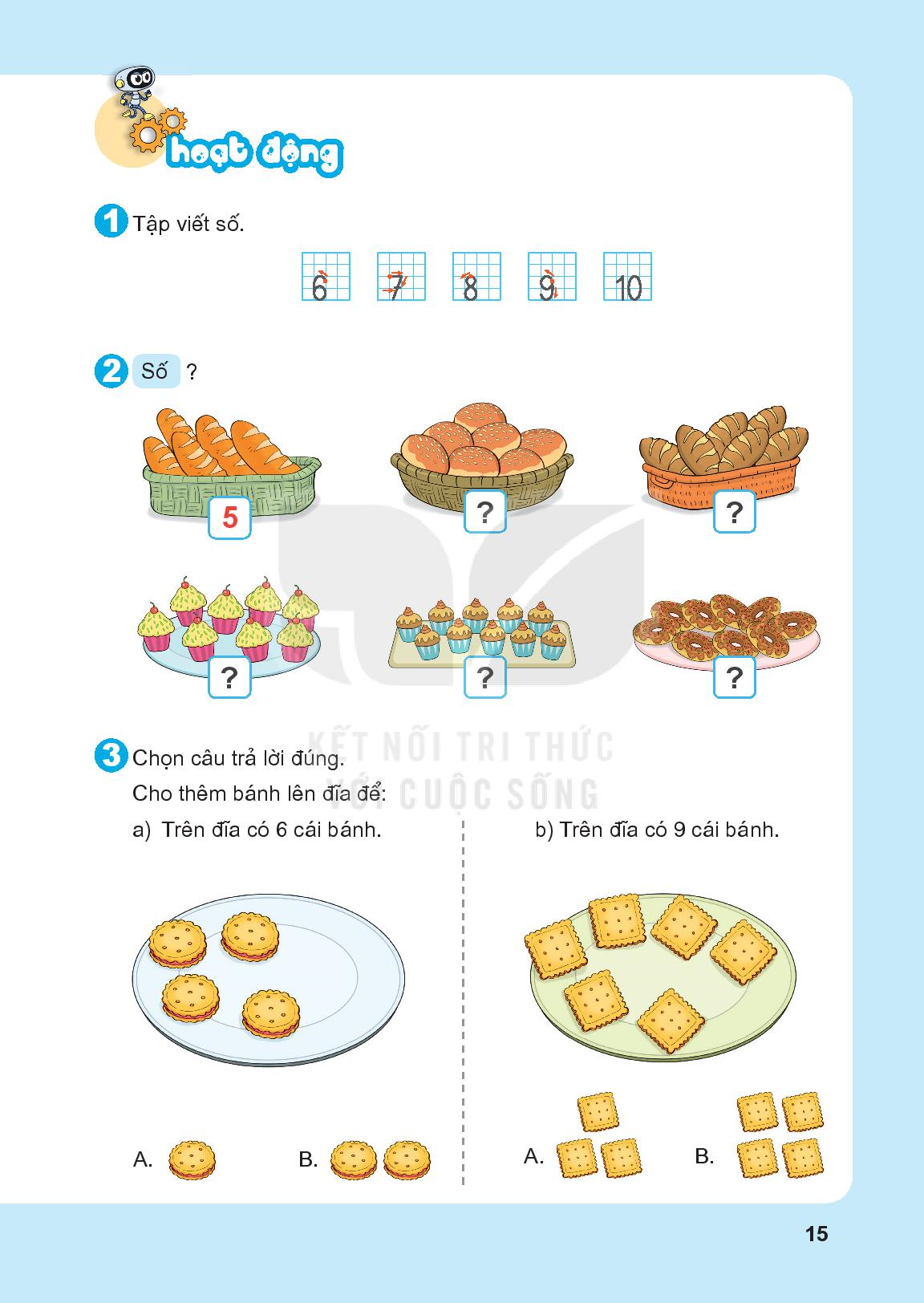 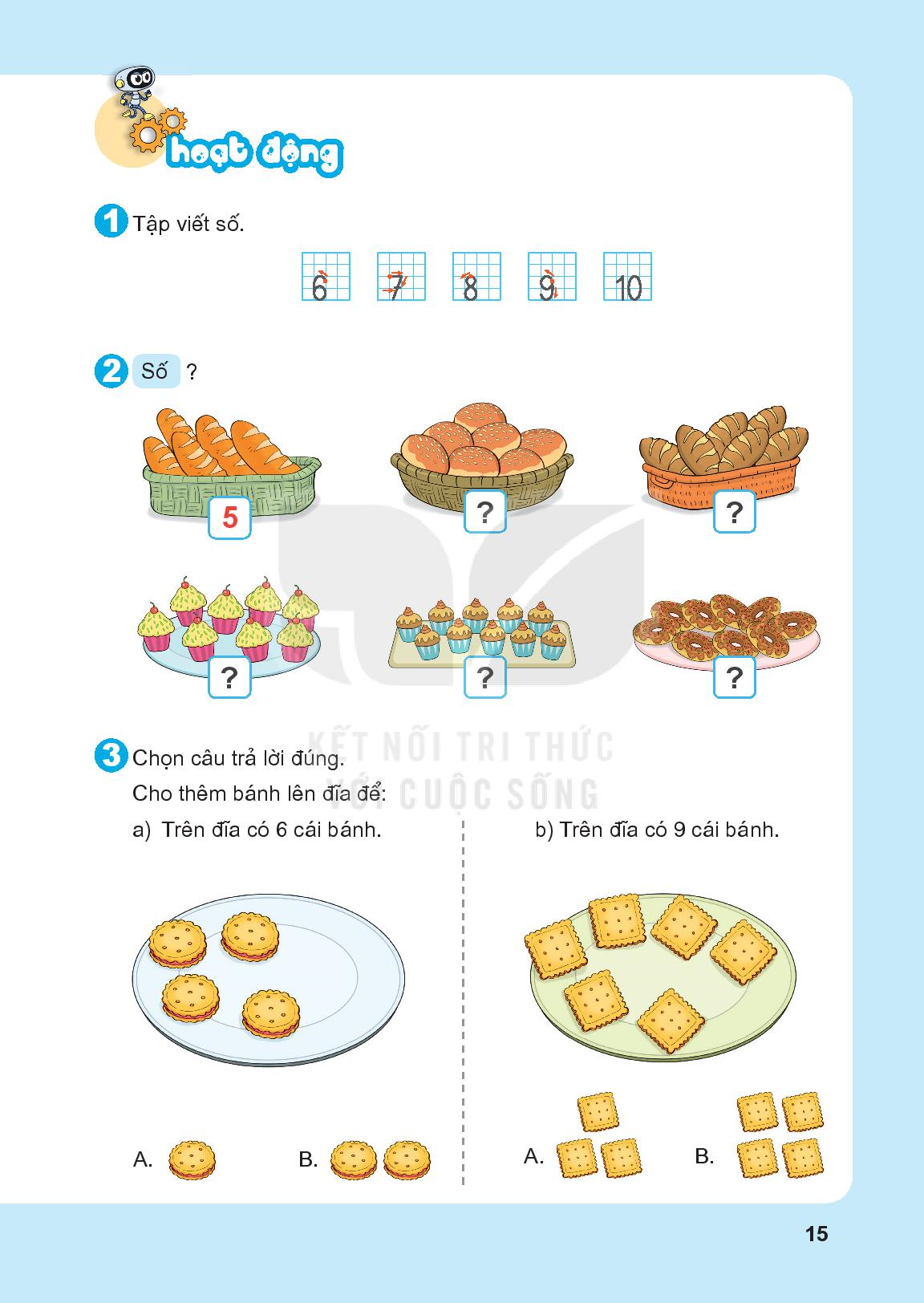 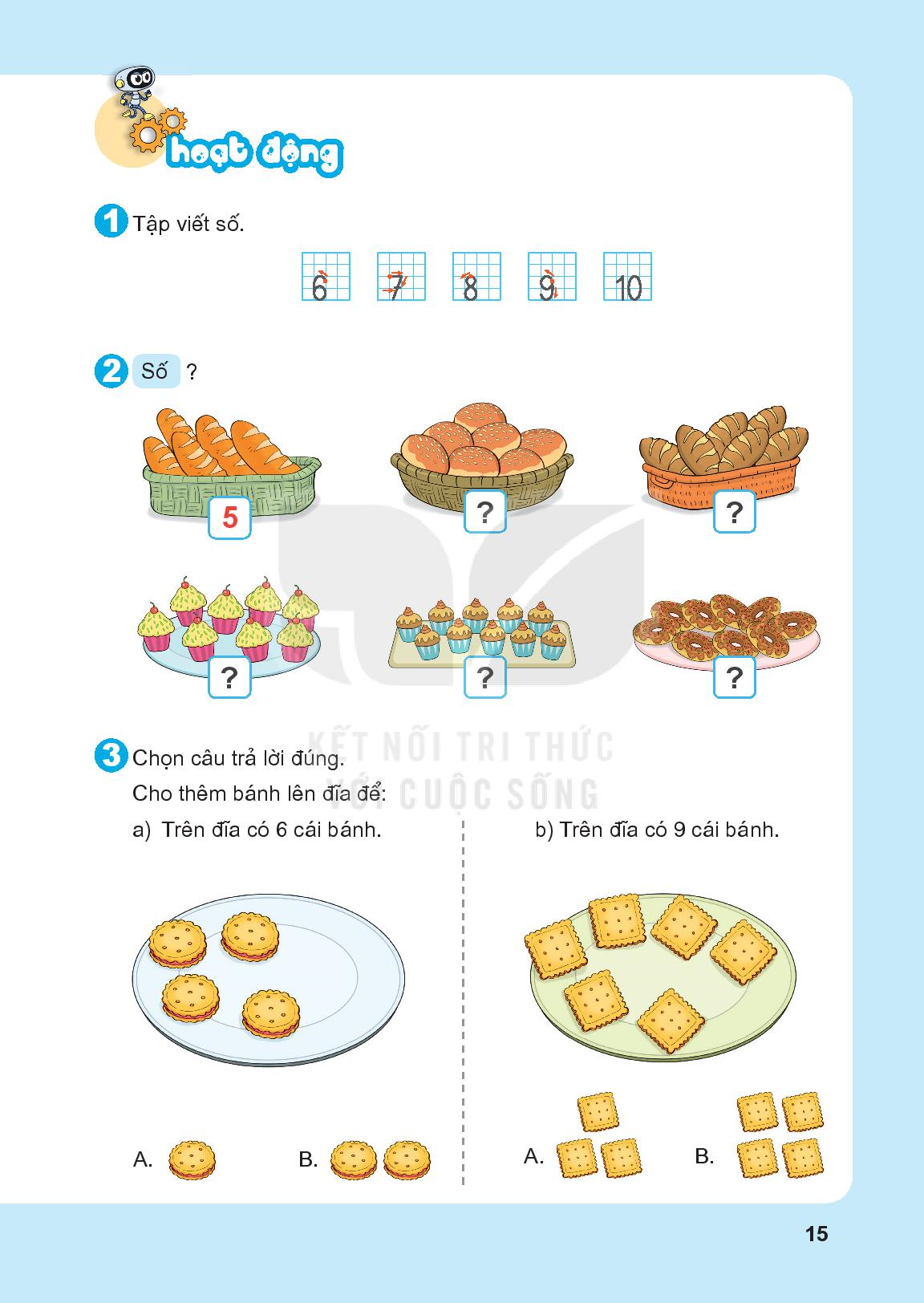 6
7
8
9
10
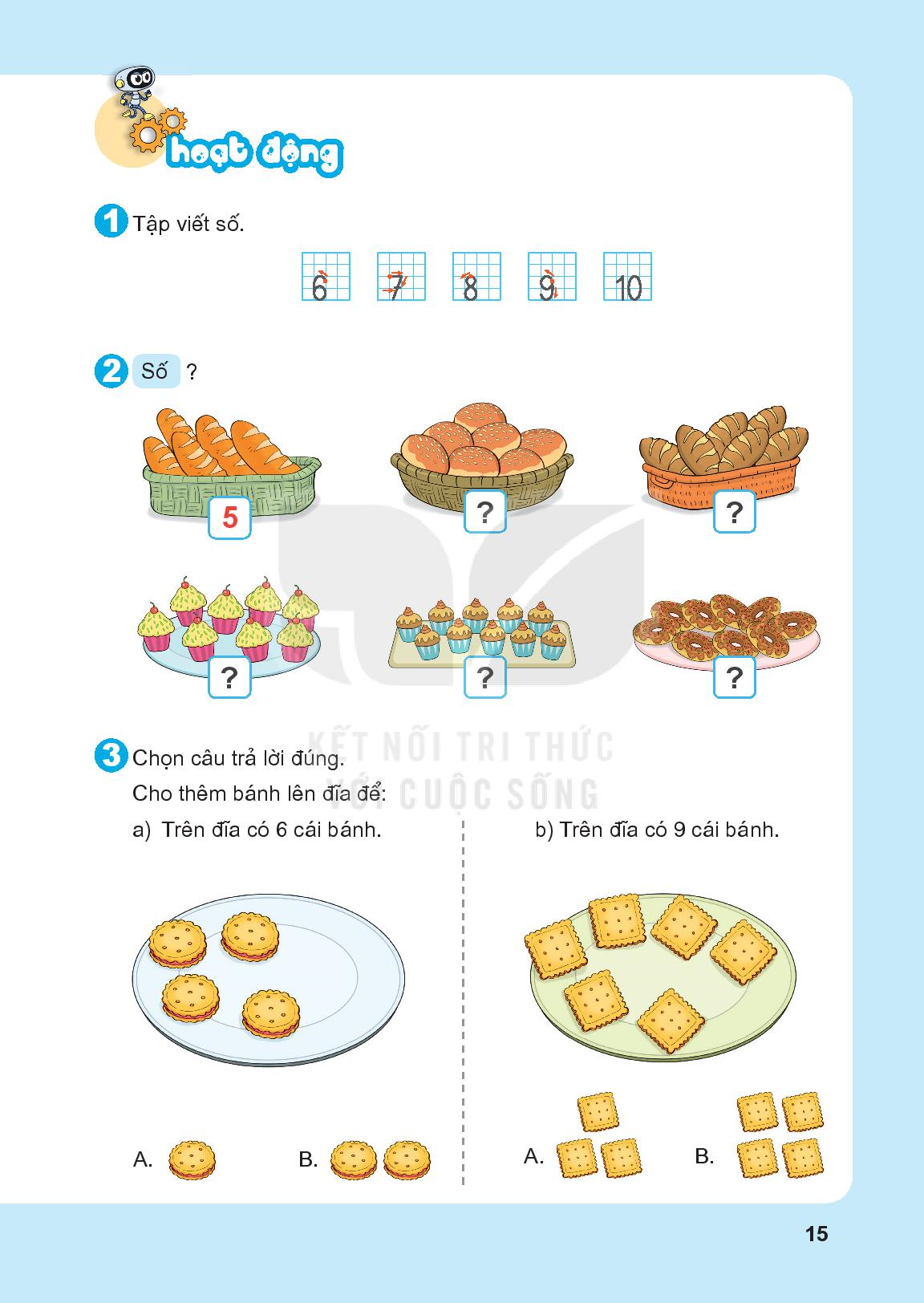 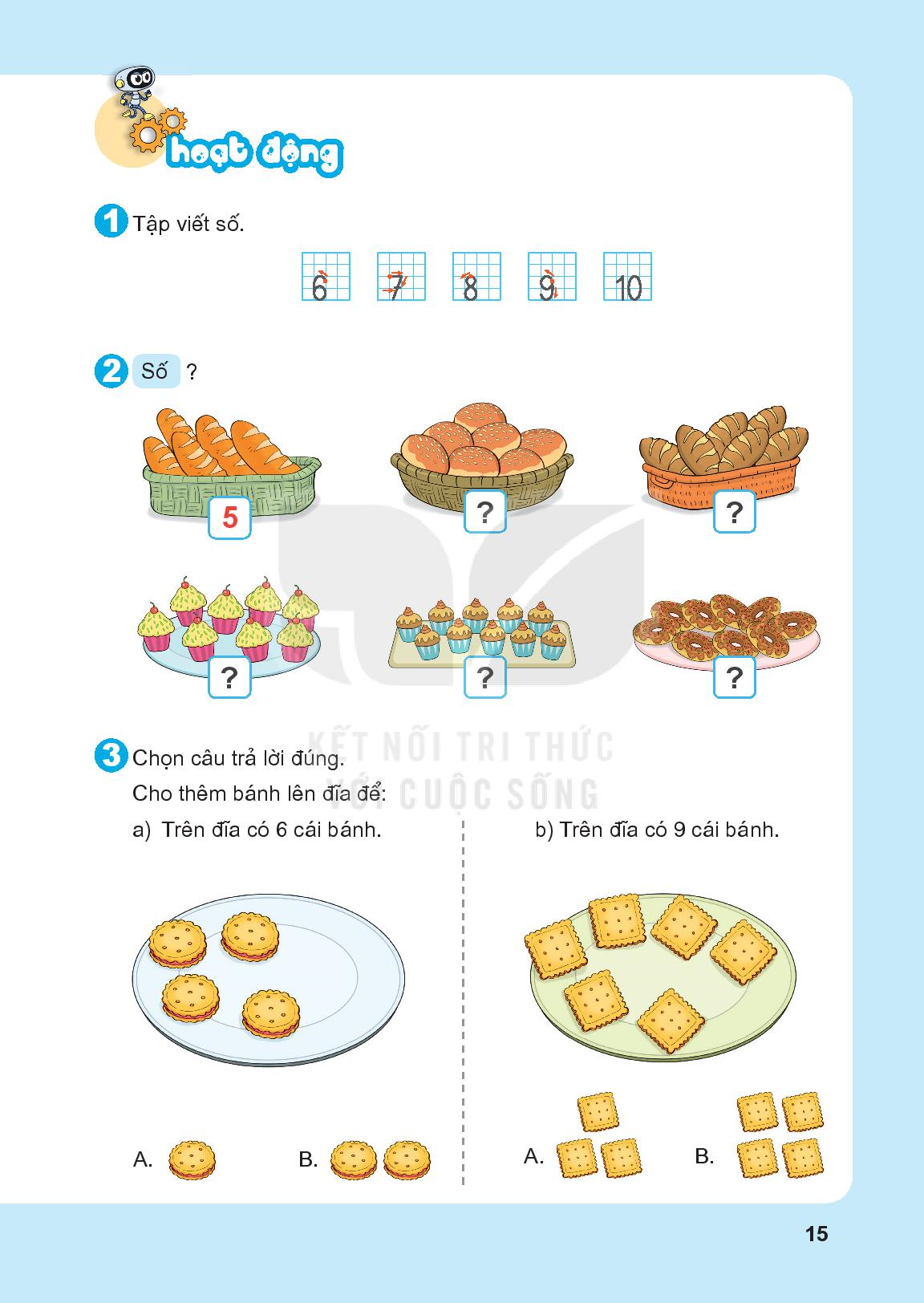 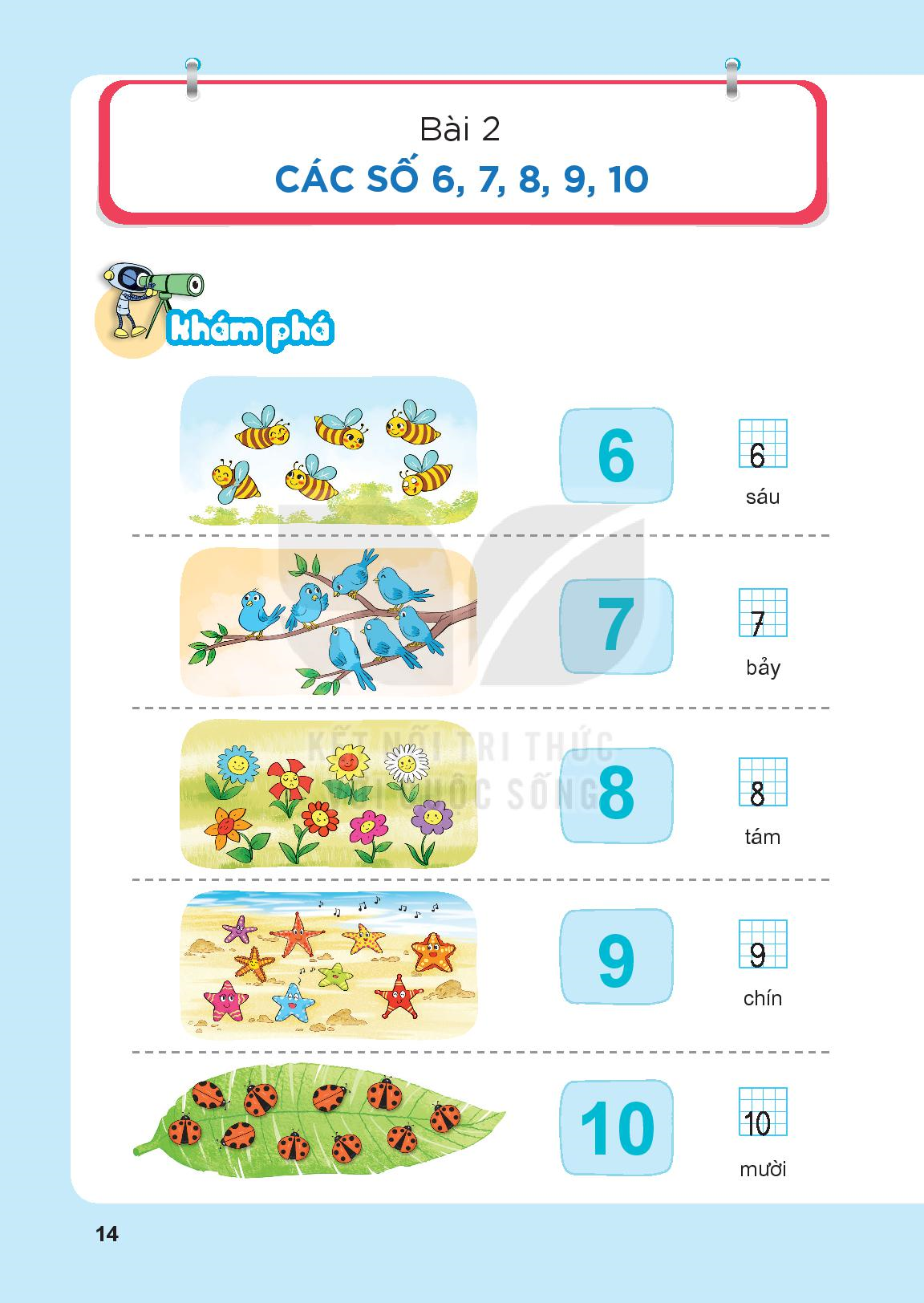 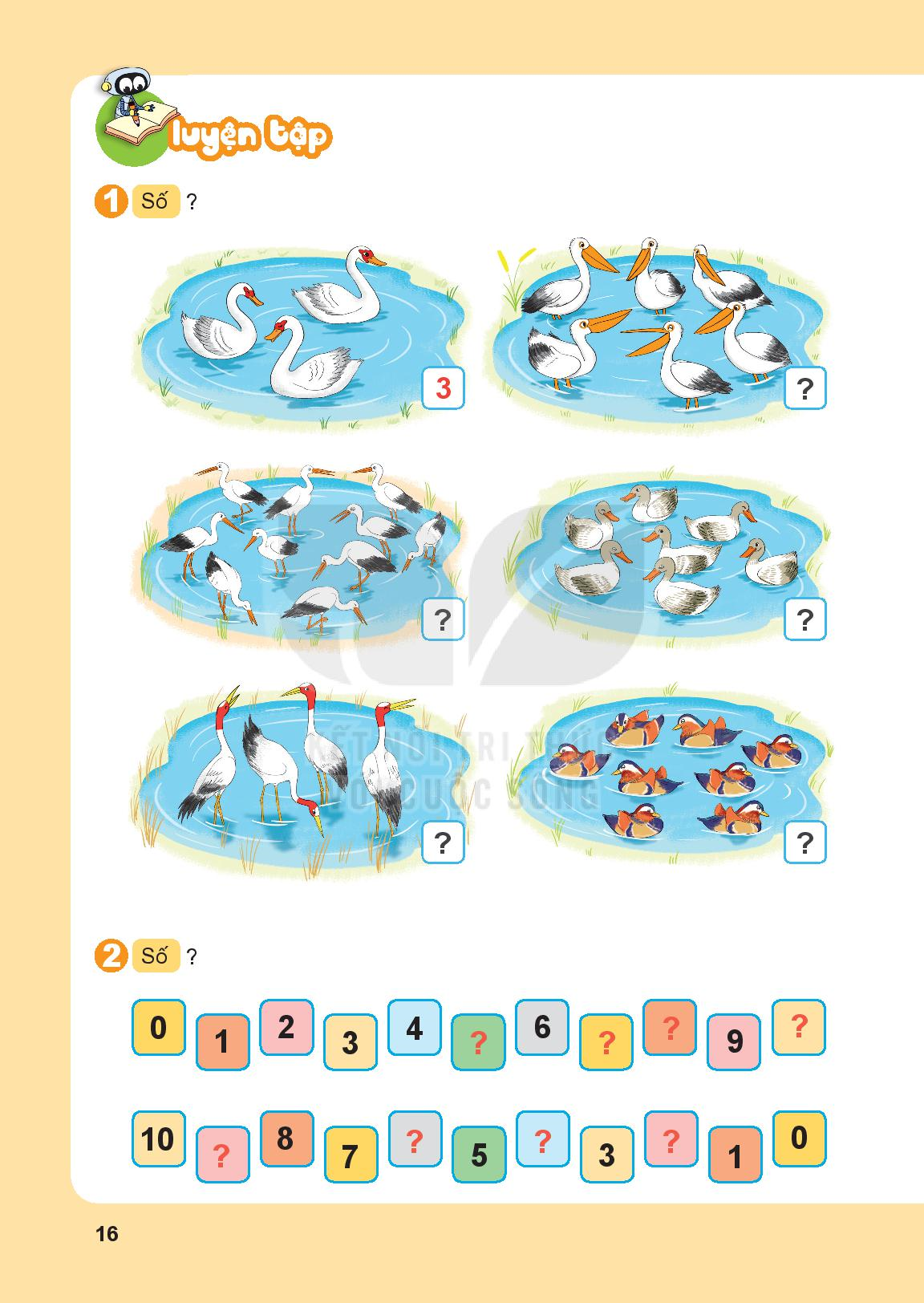 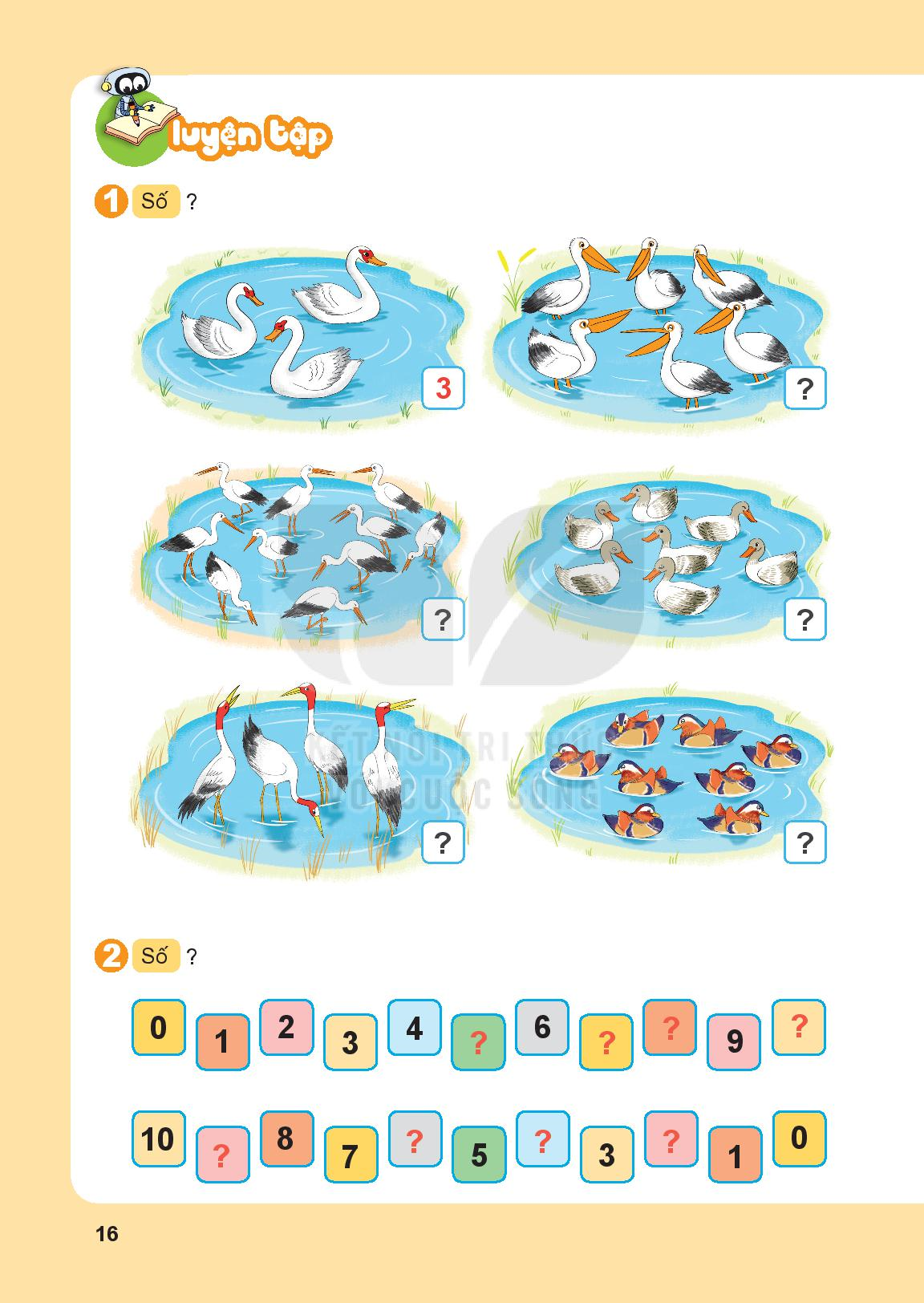 6
10
7
8
4
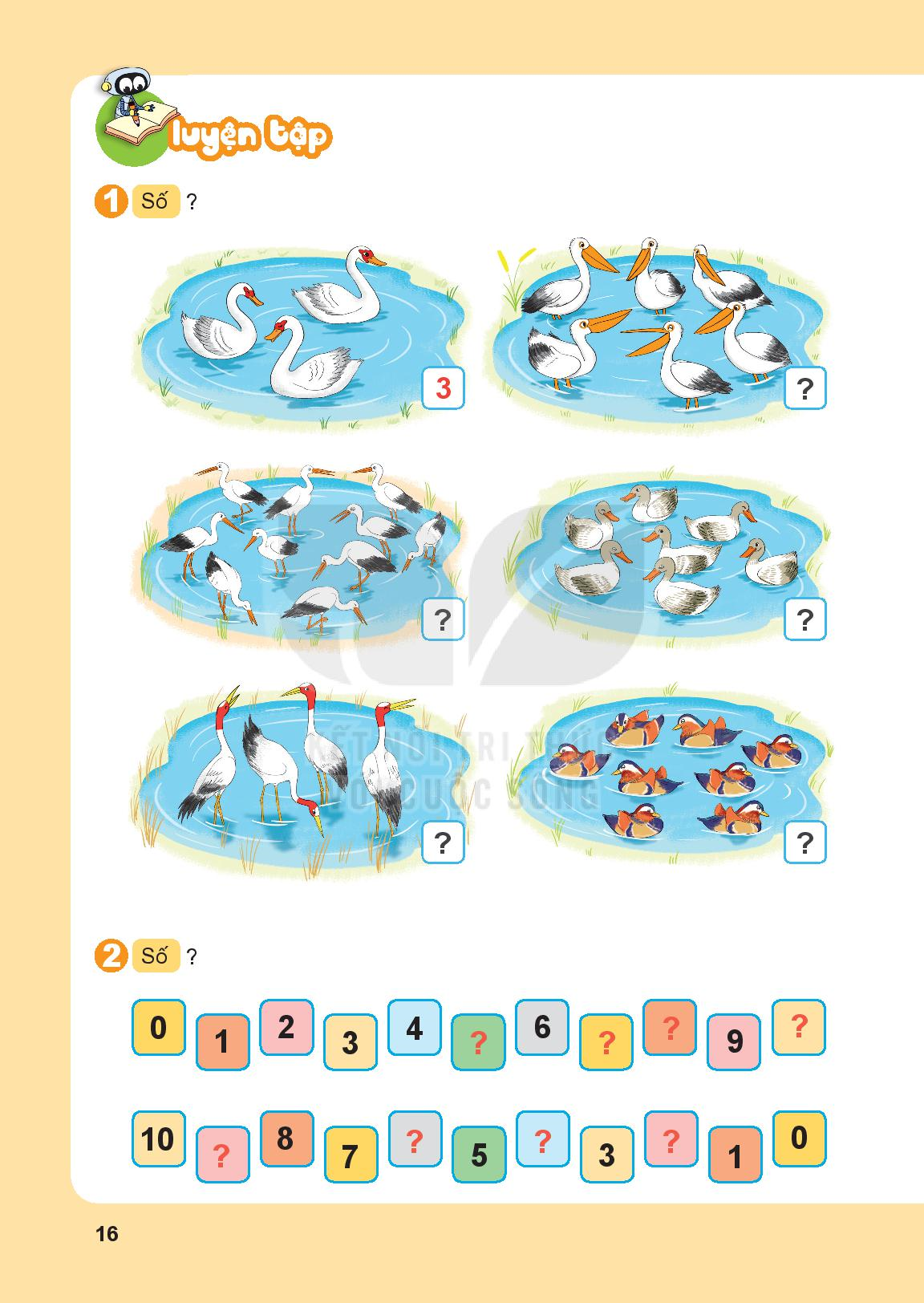 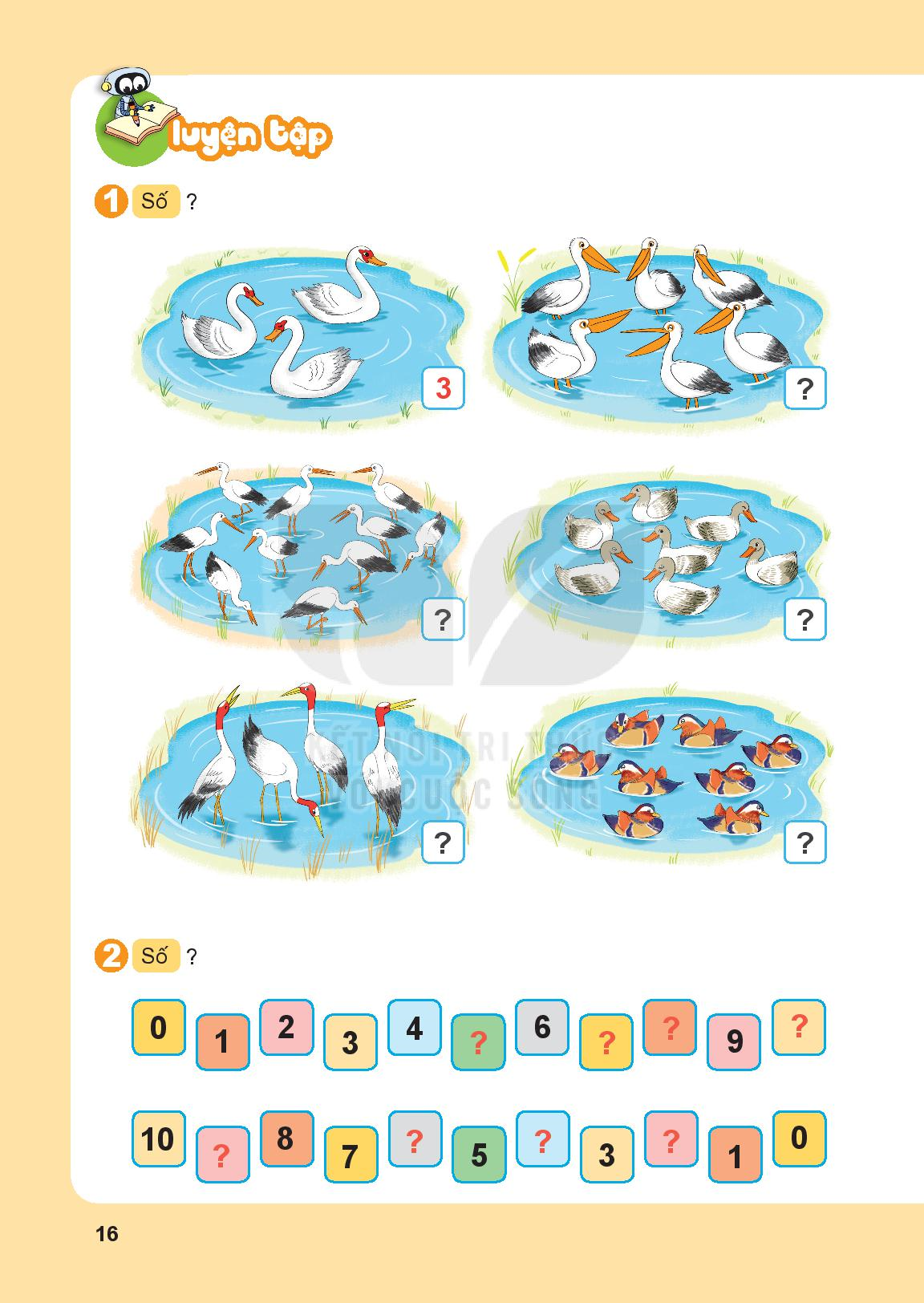 8
10
7
5
2
6
4
9
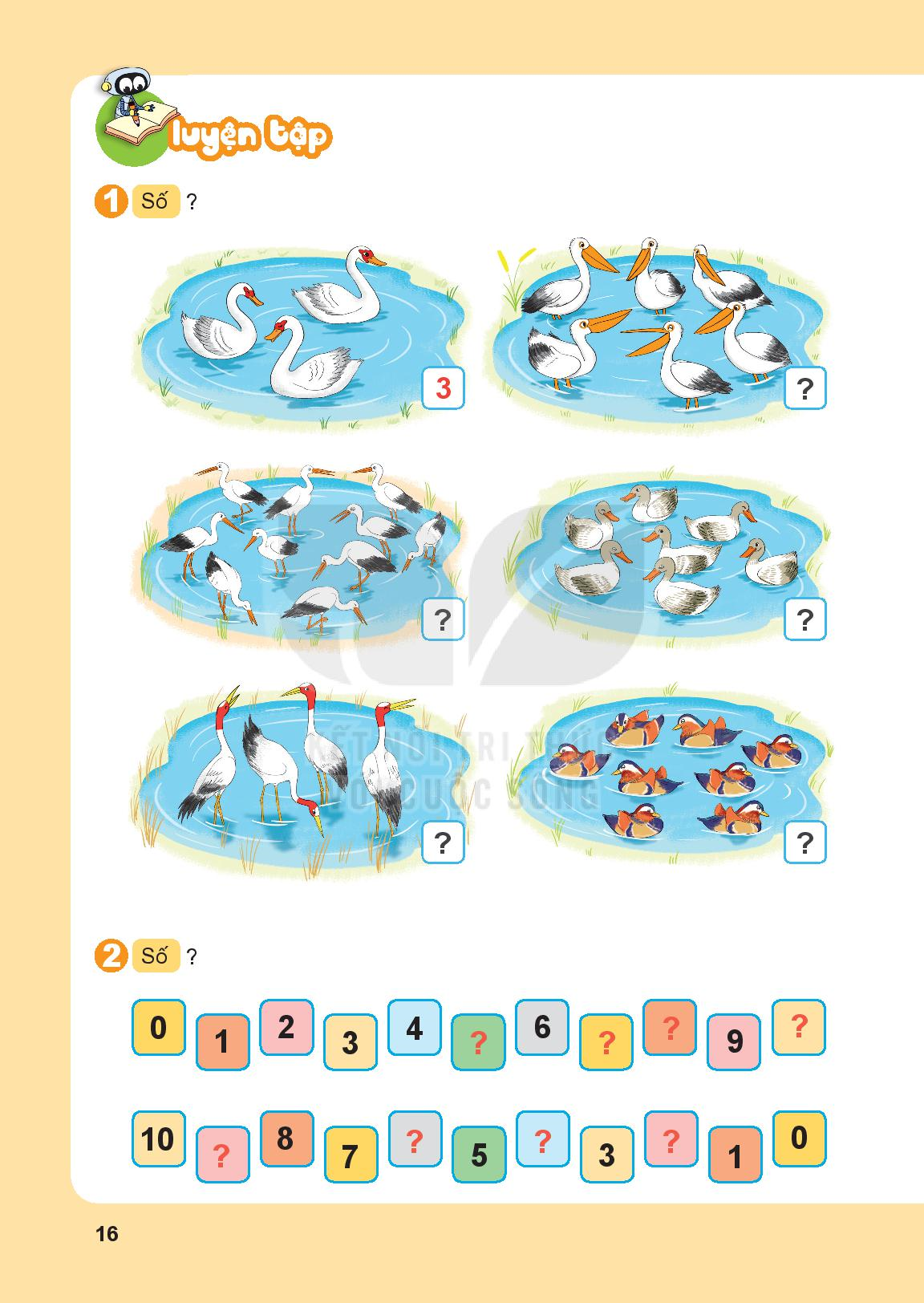 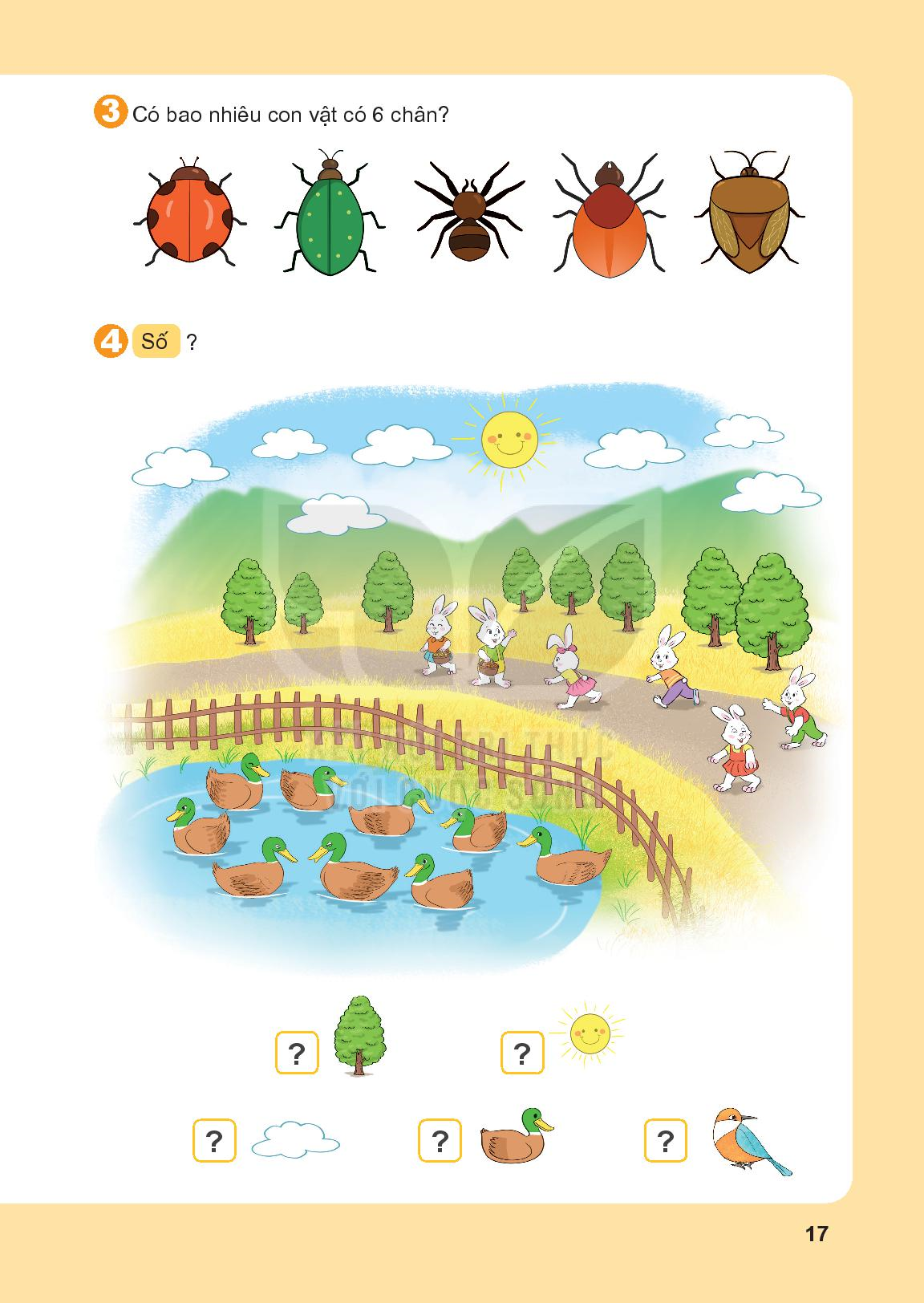 6
6
8
8
6
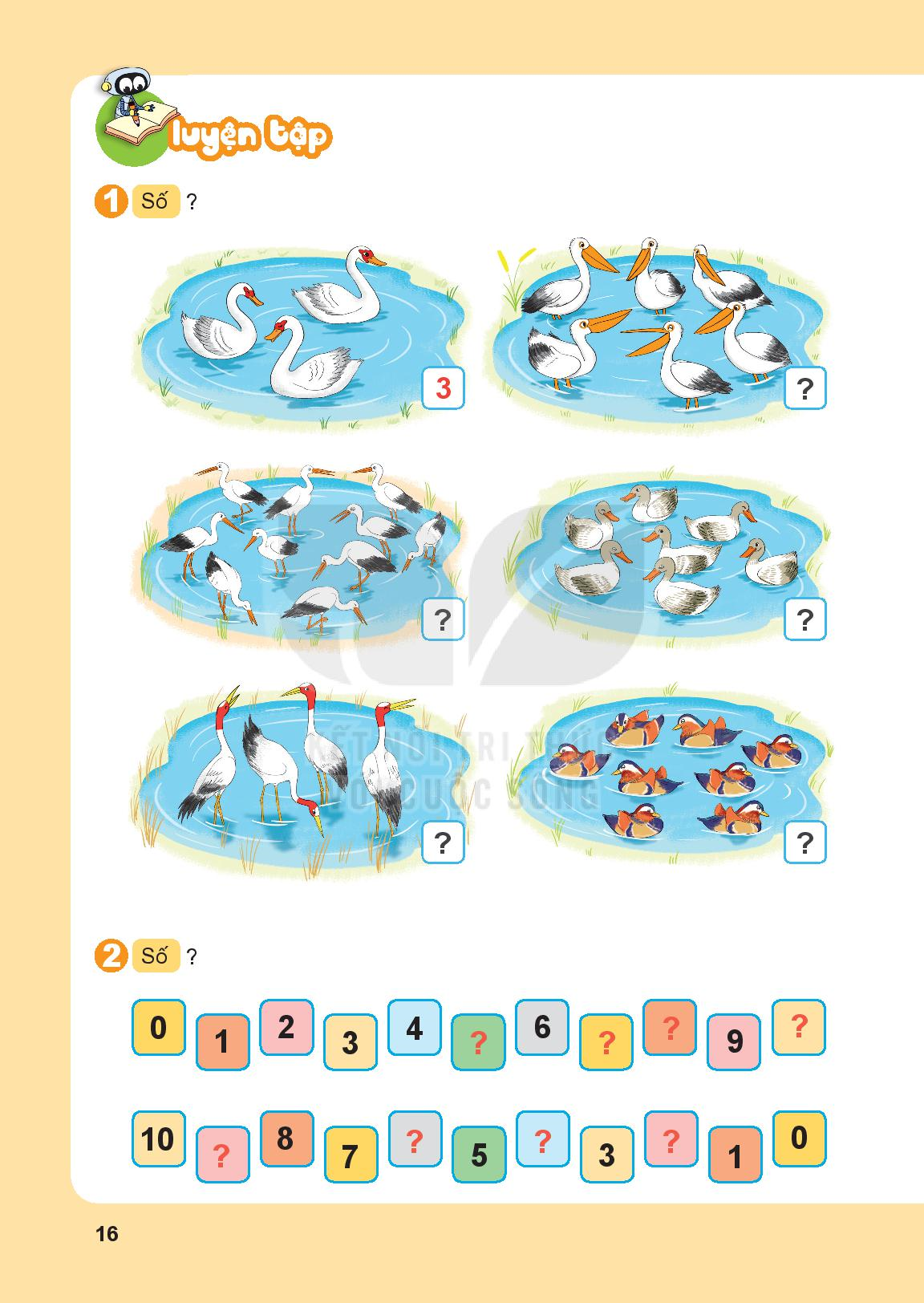 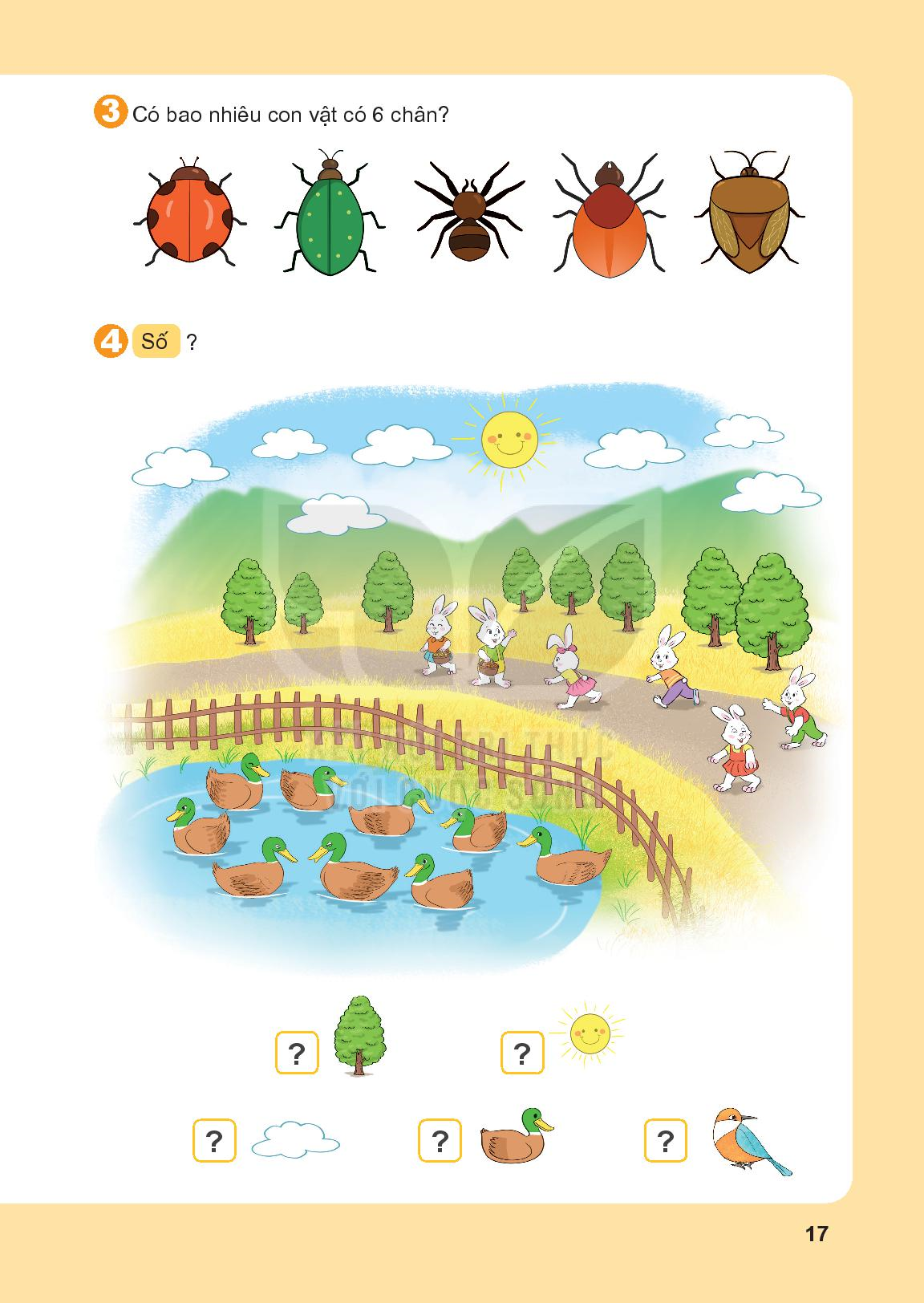 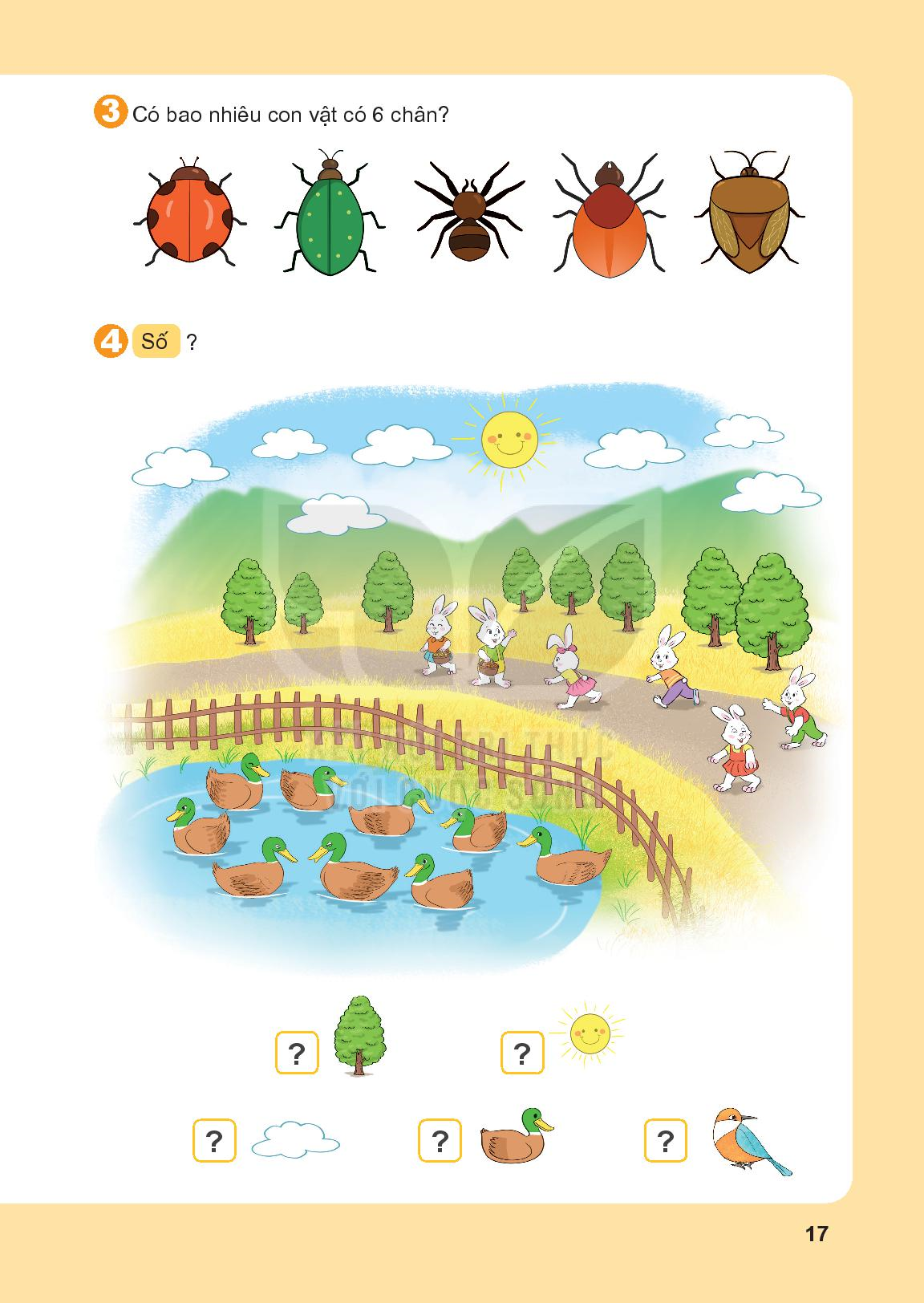 1
8
6
9
7
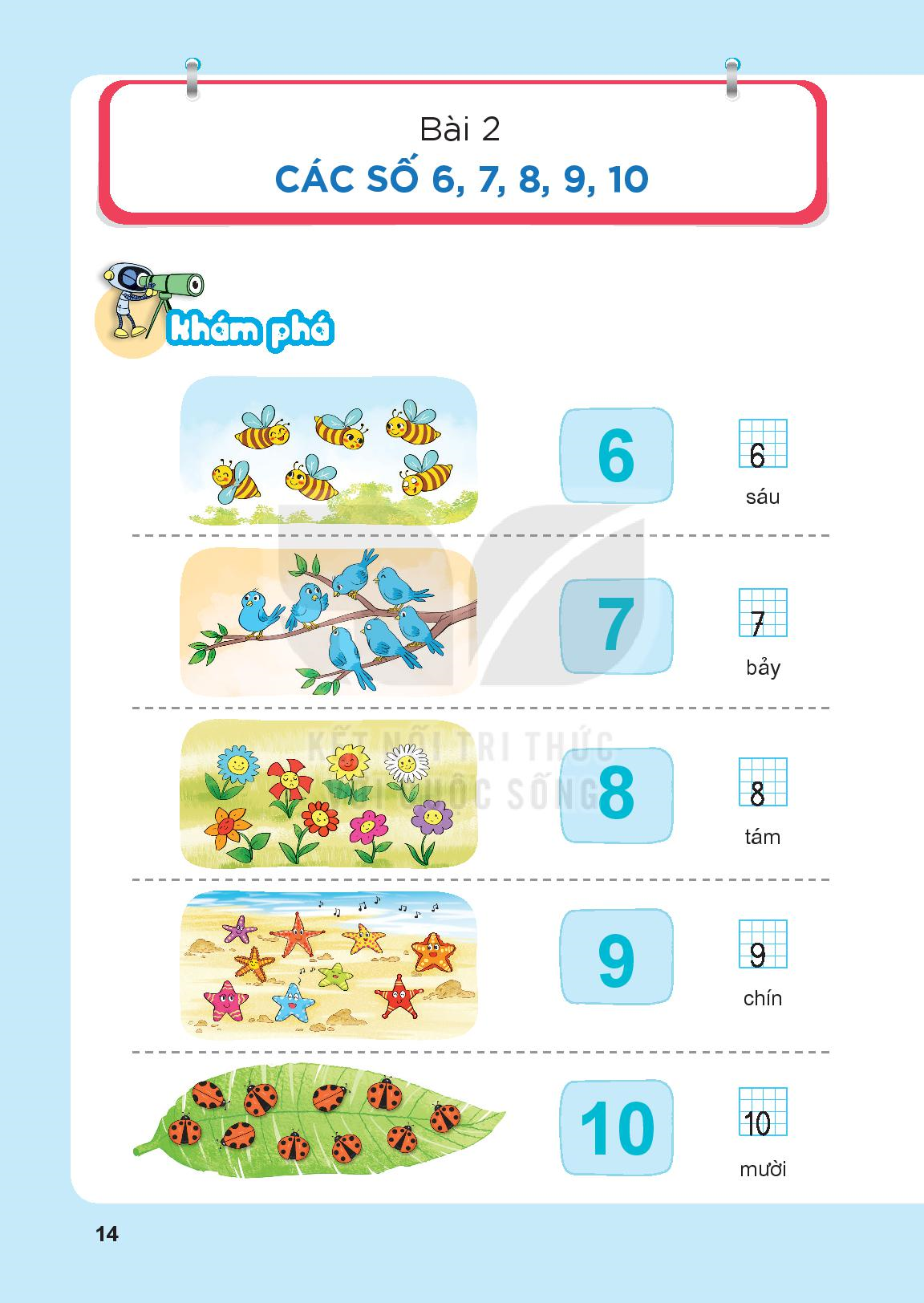 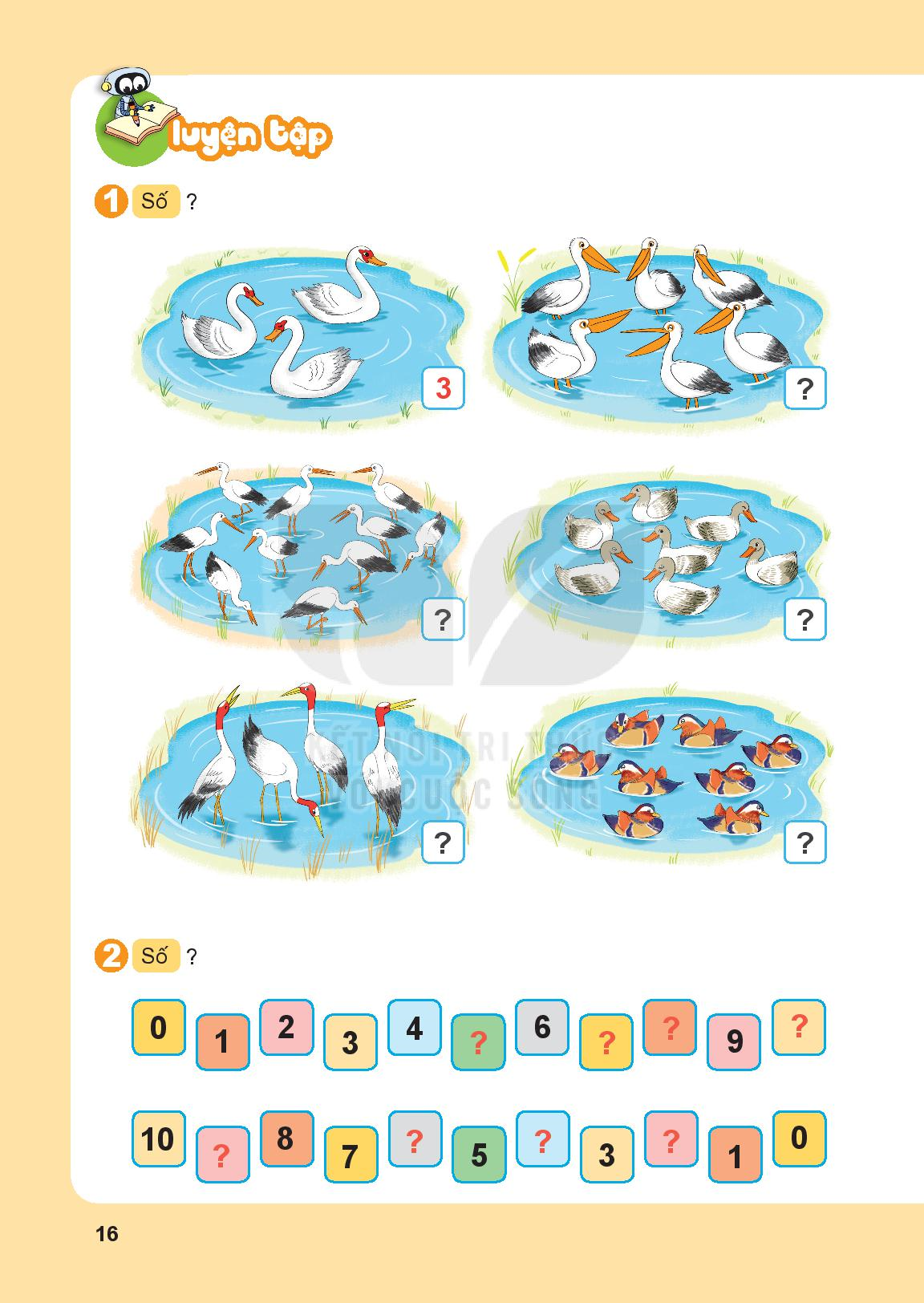 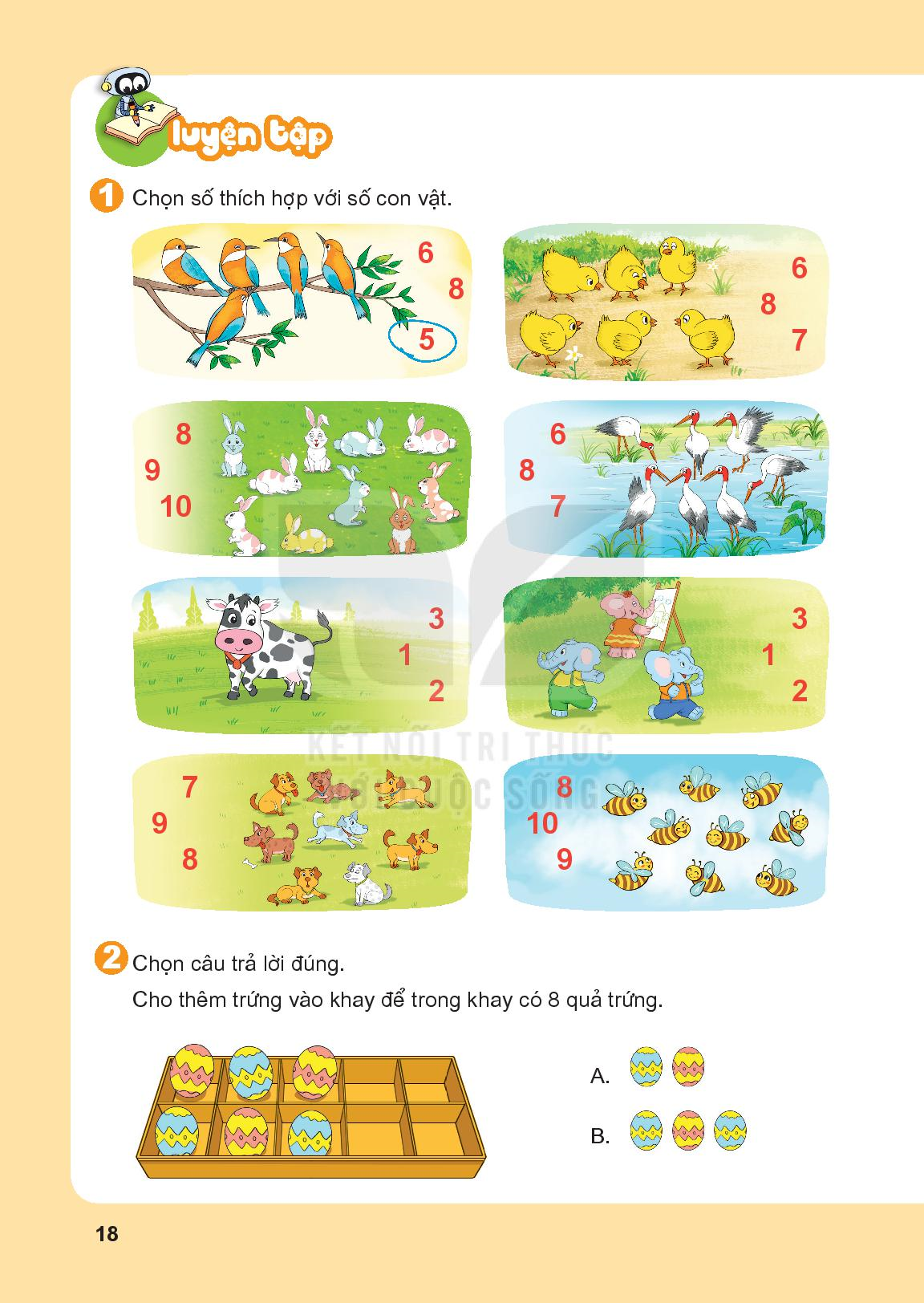 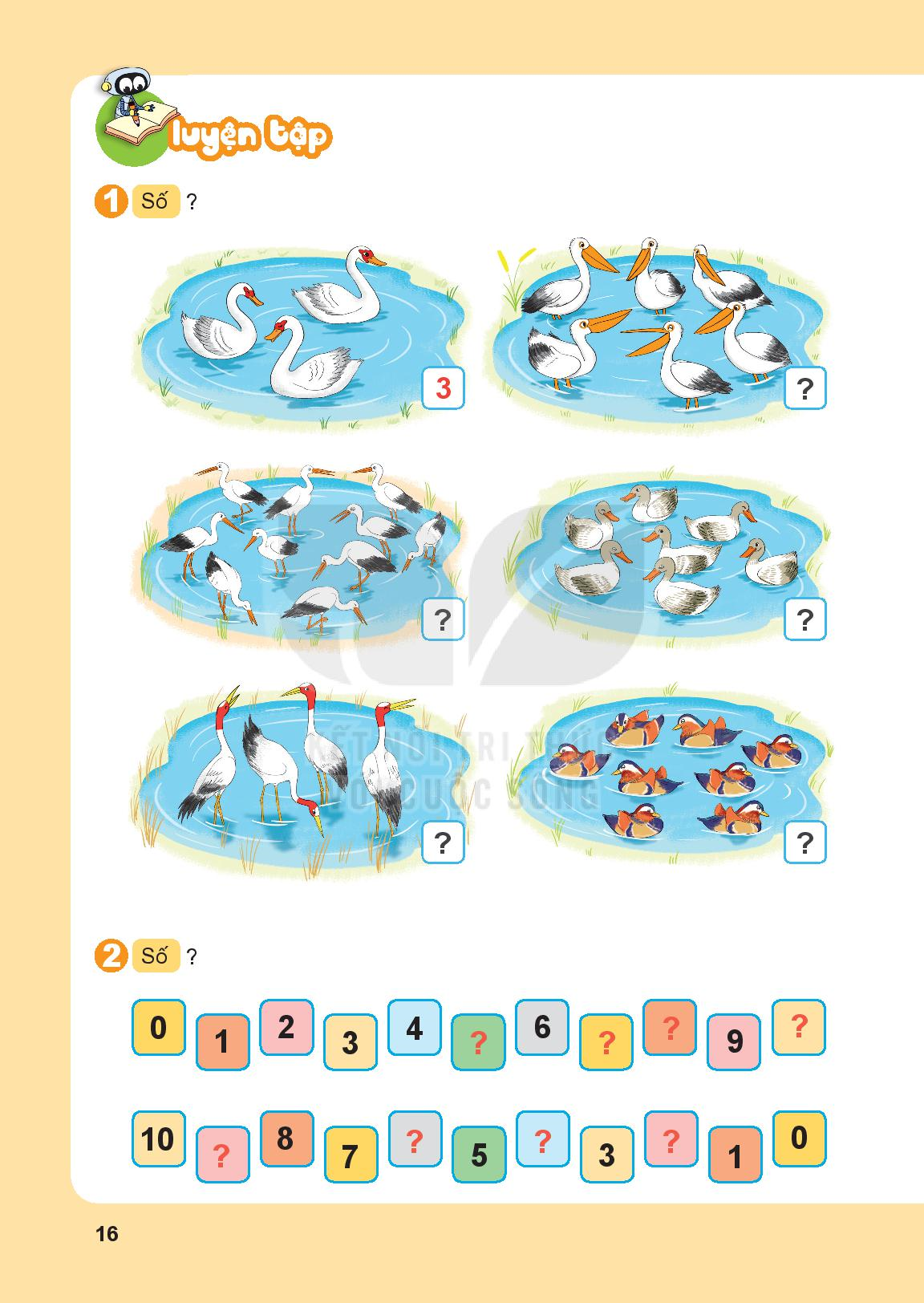 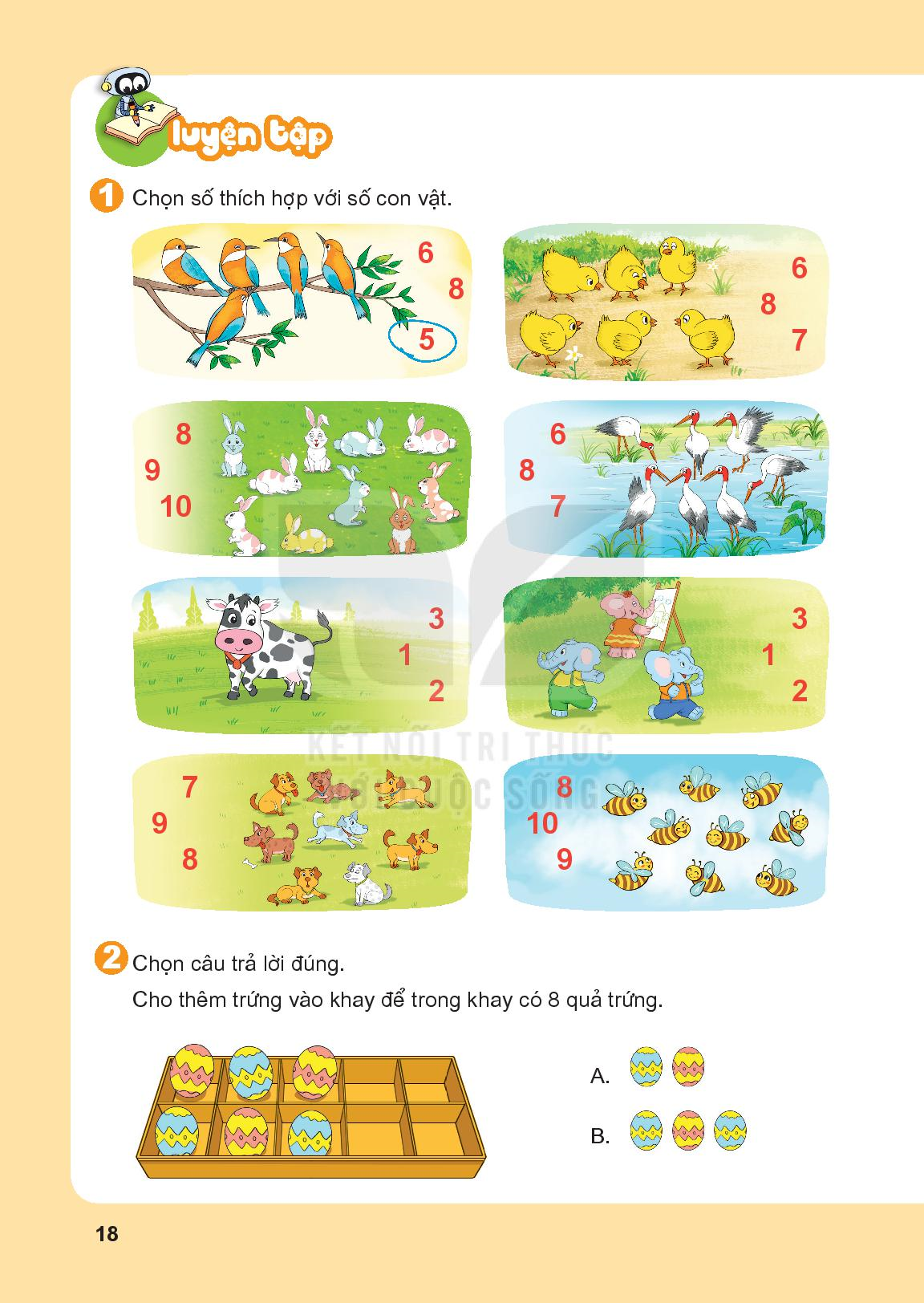 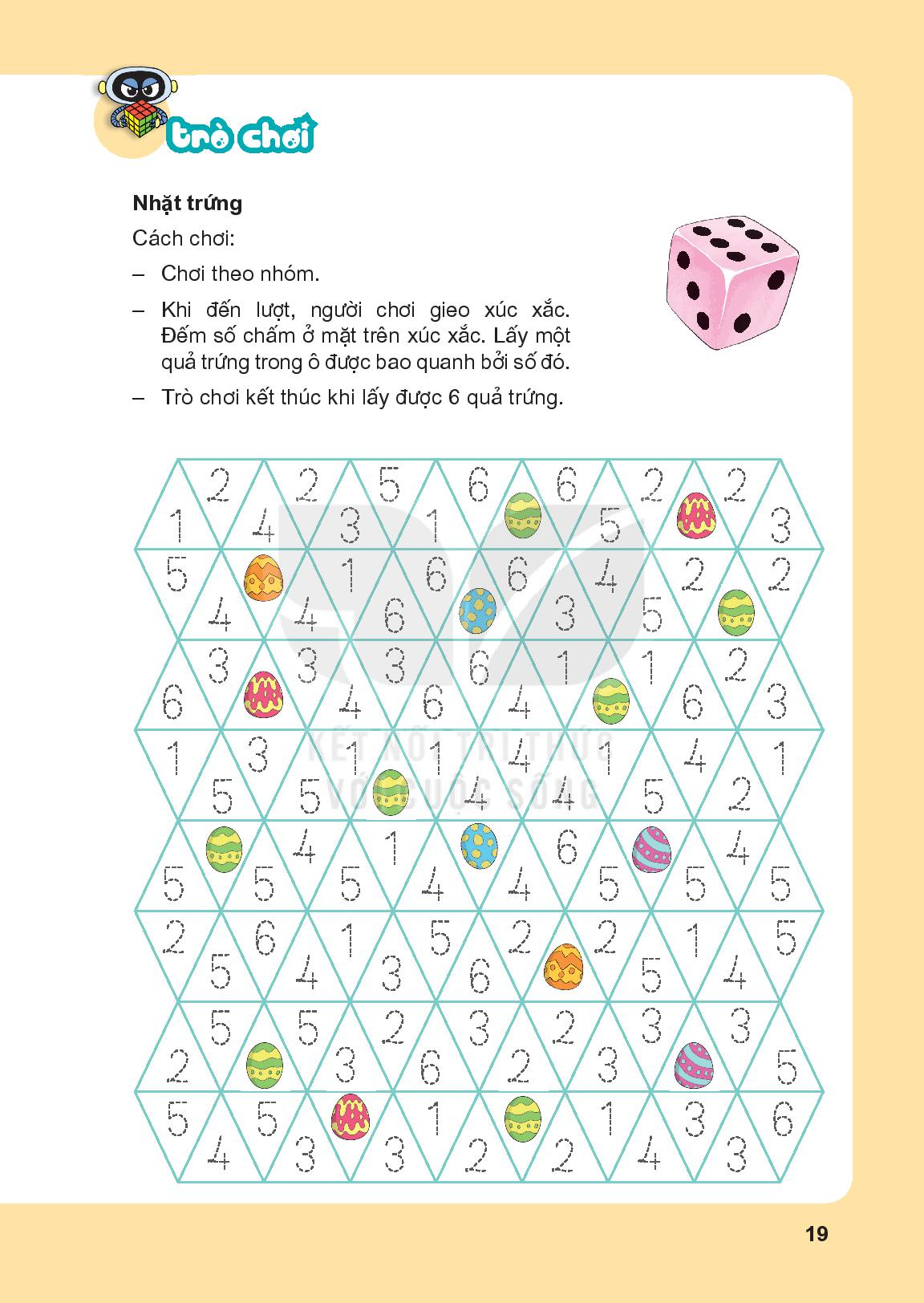 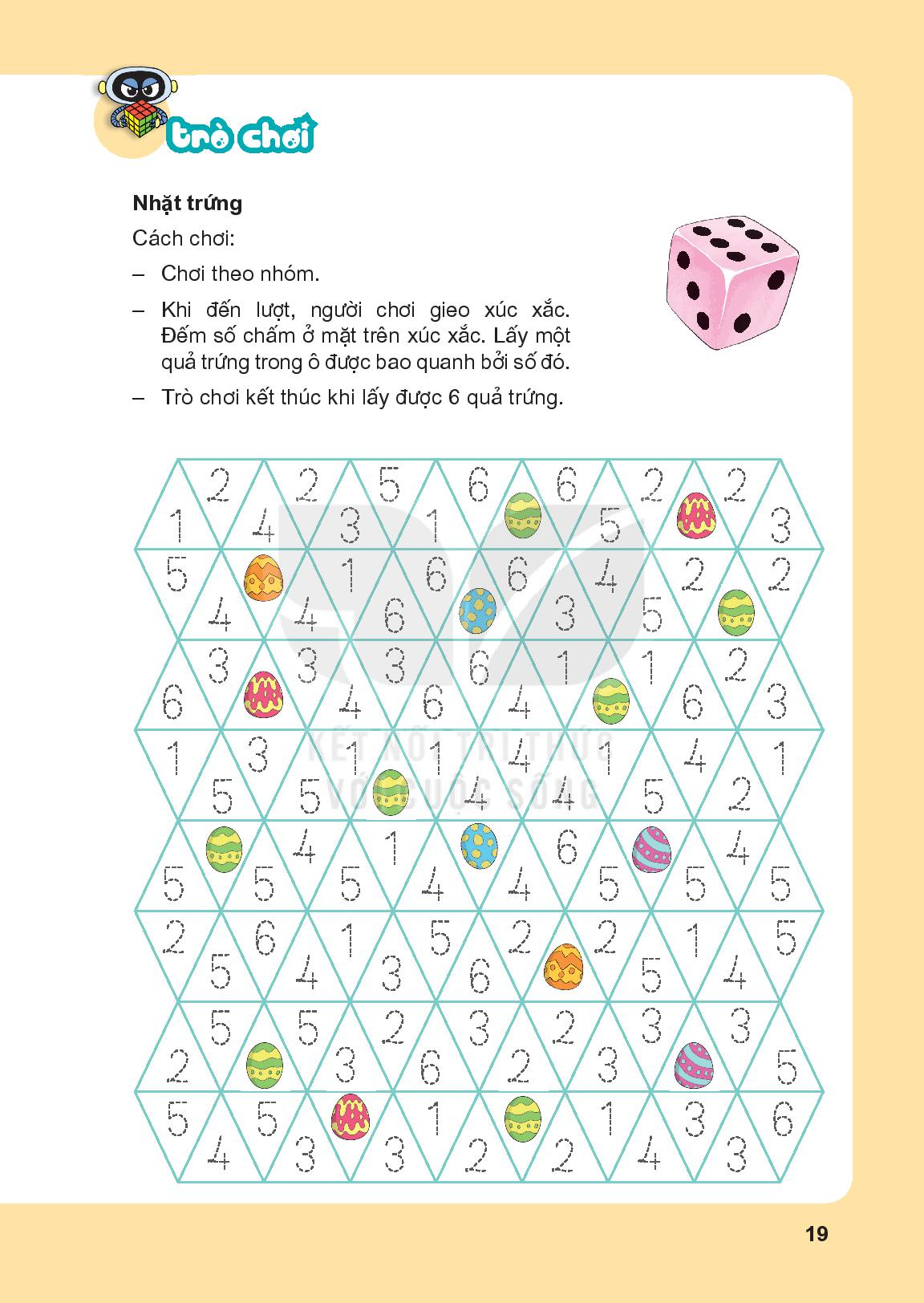